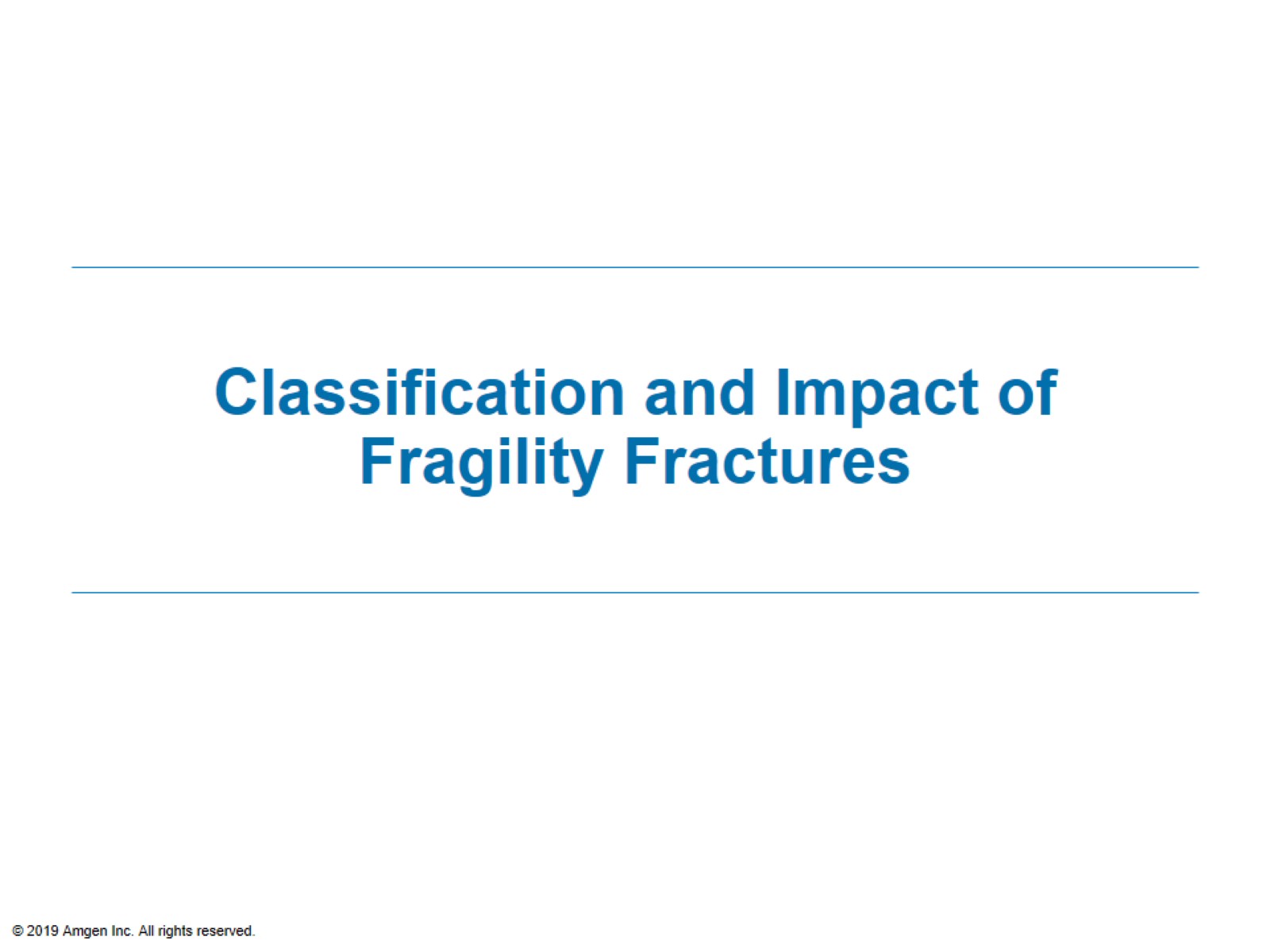 Classification and Impact of Fragility Fractures
SC-AT-AMG162-00711 Oct 2020
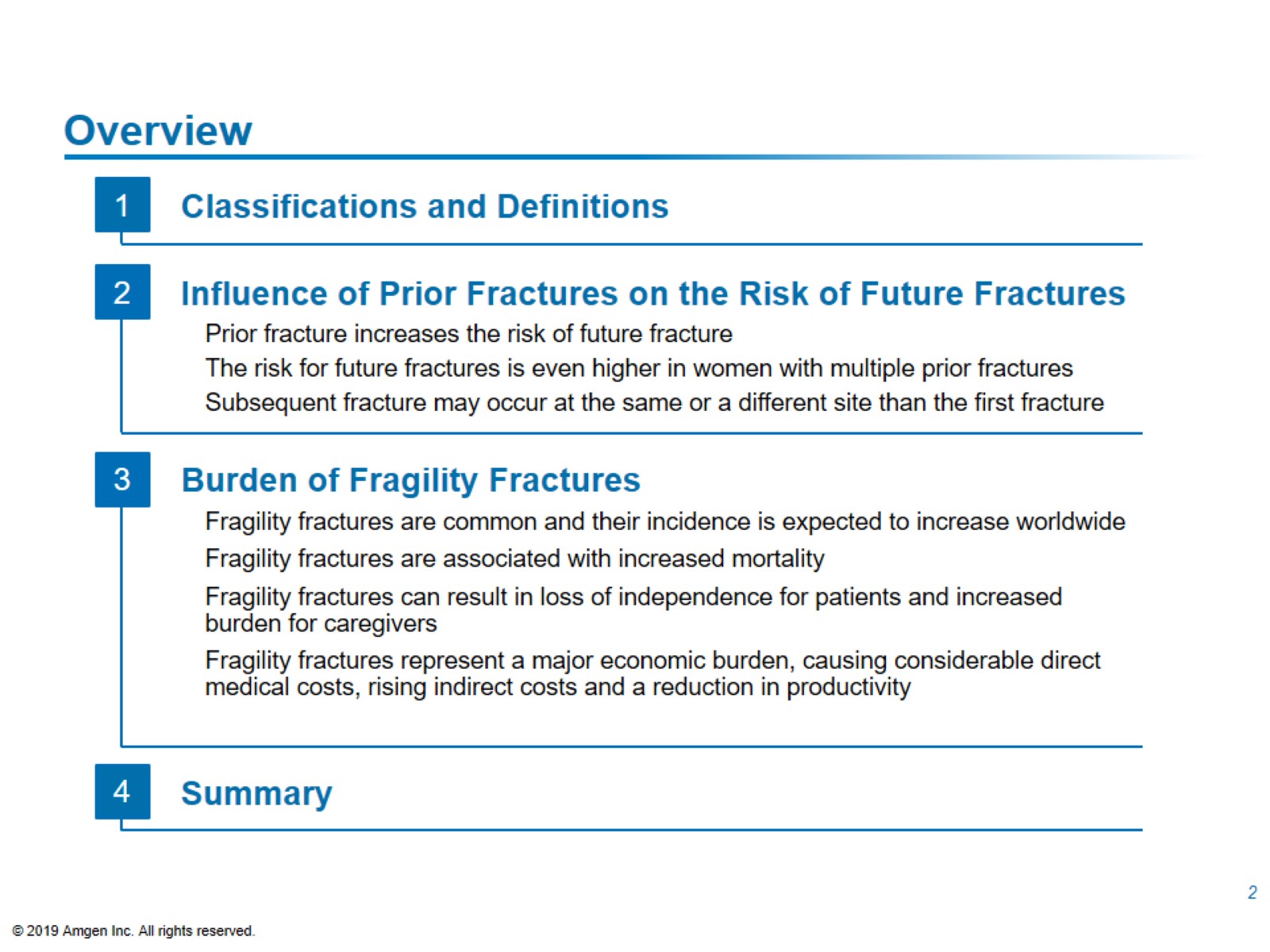 Overview
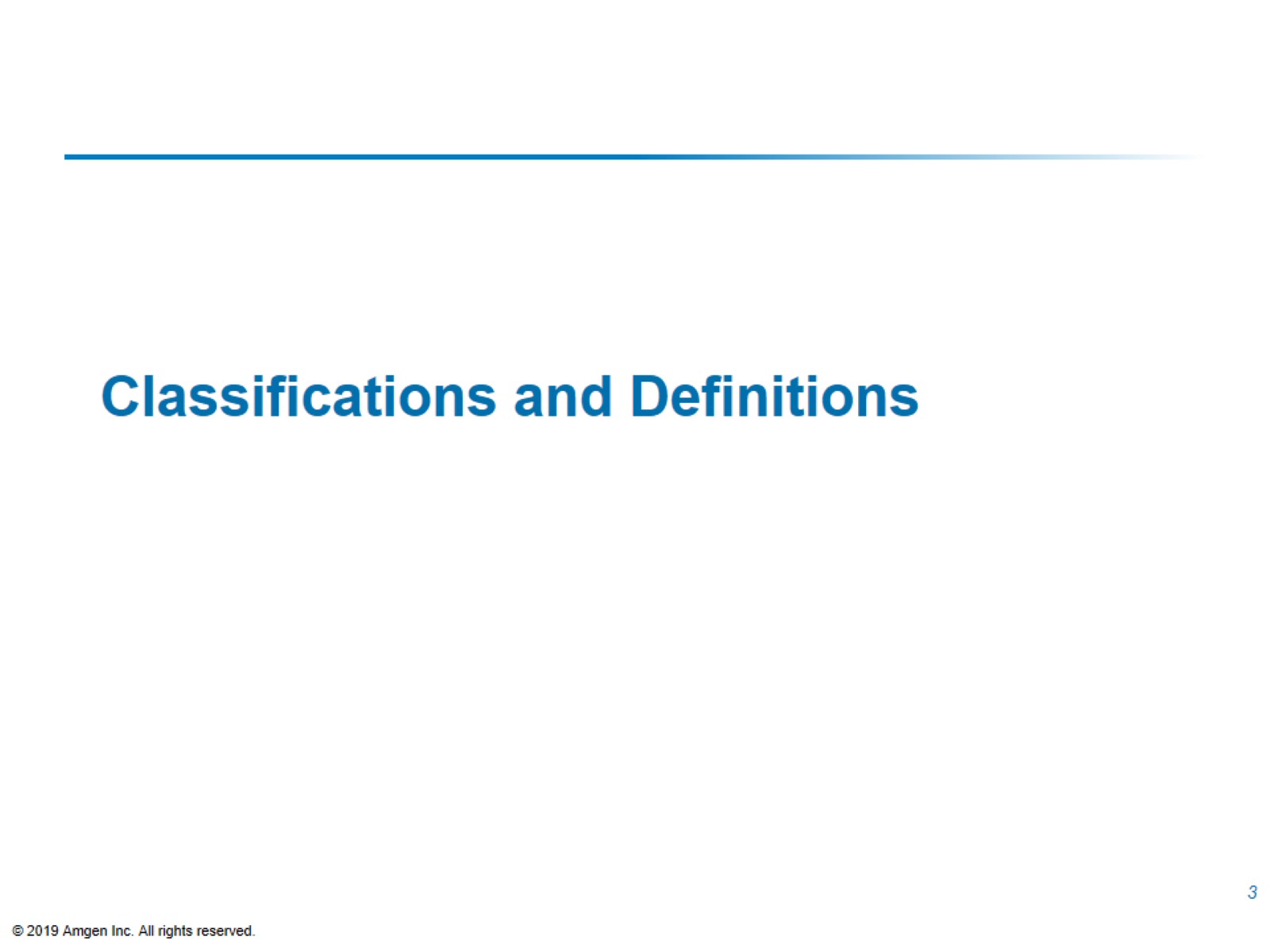 Classifications and Definitions
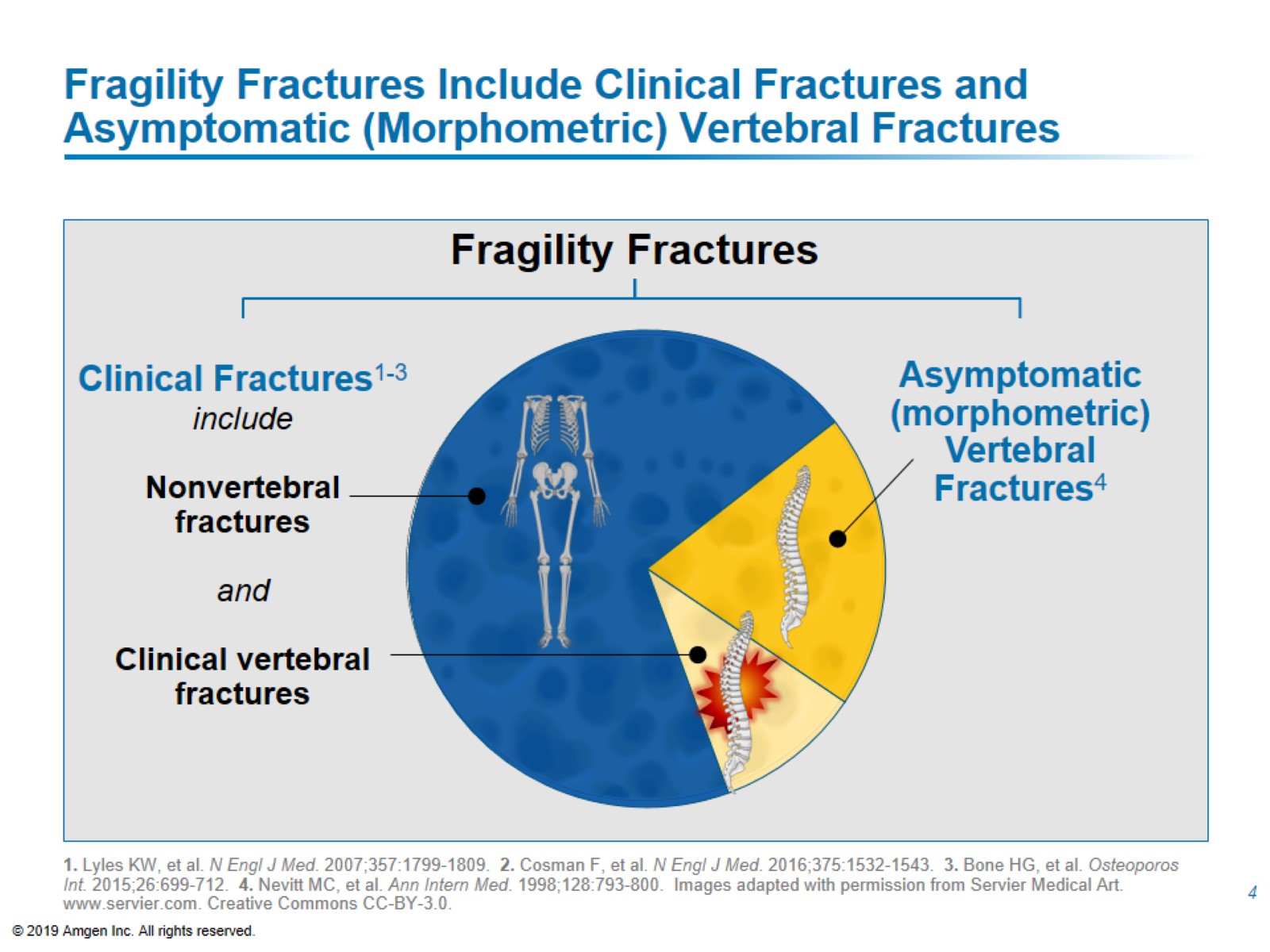 Fragility Fractures Include Clinical Fractures and Asymptomatic (Morphometric) Vertebral Fractures
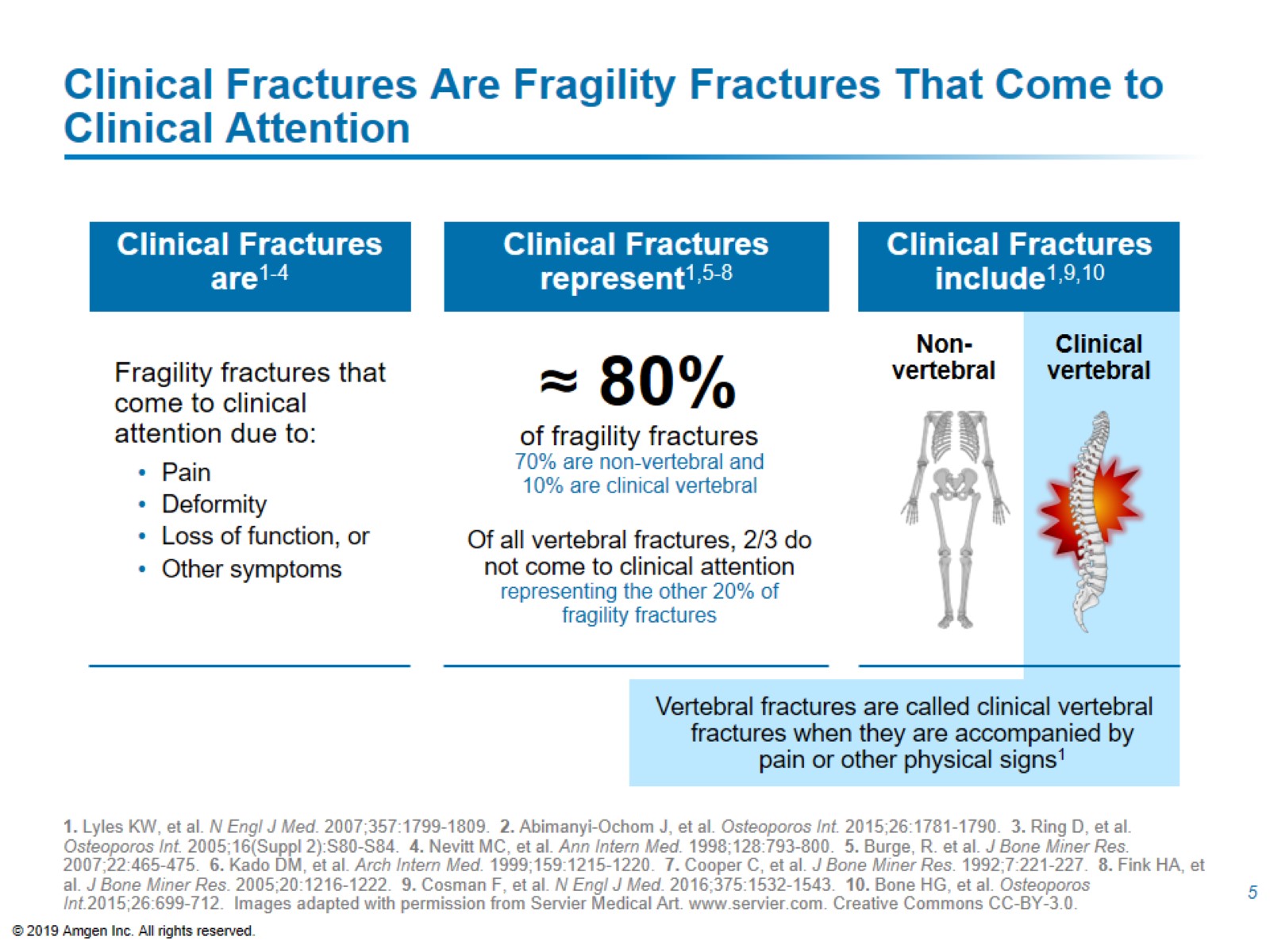 Clinical Fractures Are Fragility Fractures That Come to Clinical Attention
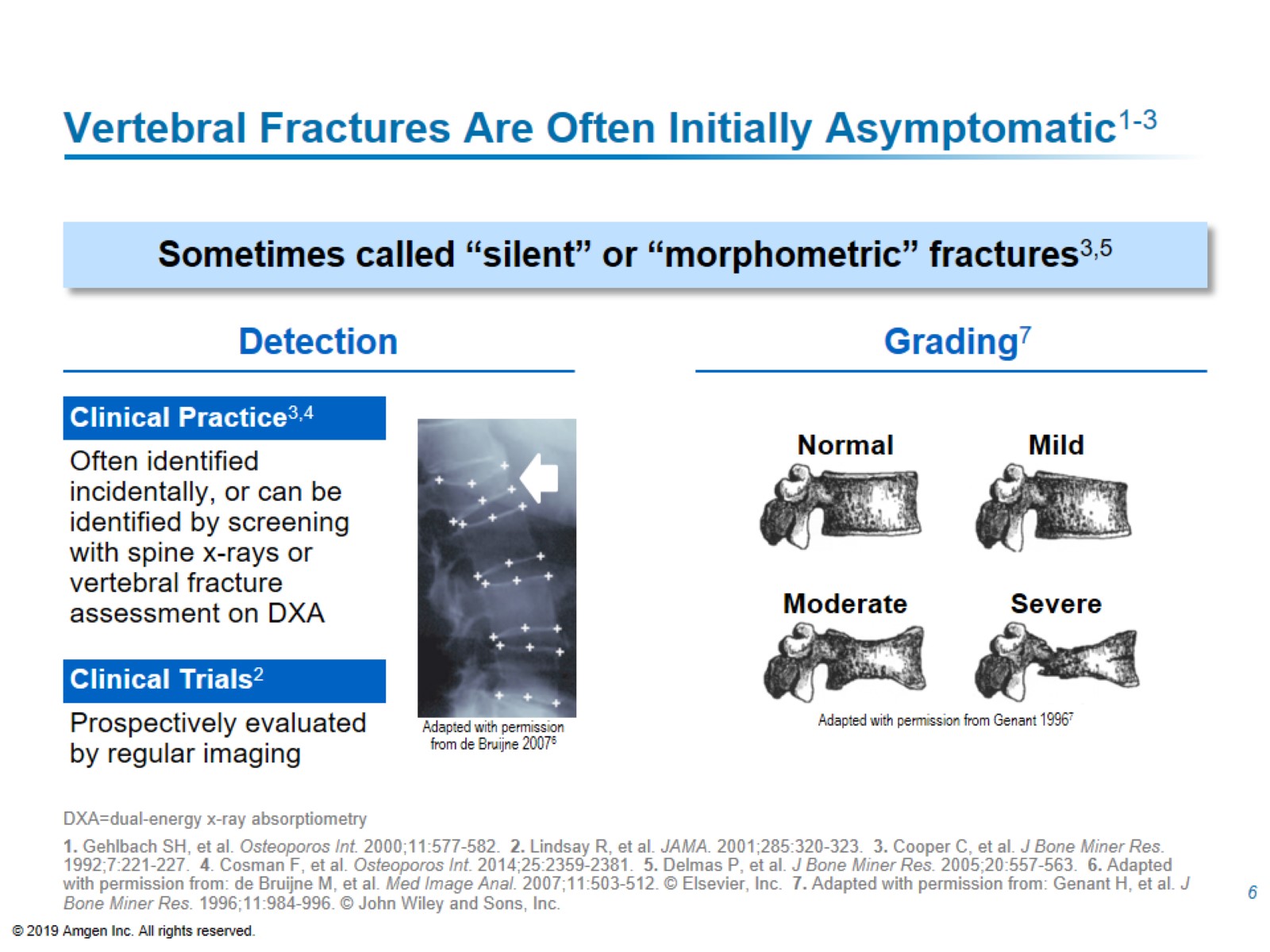 Vertebral Fractures Are Often Initially Asymptomatic1-3
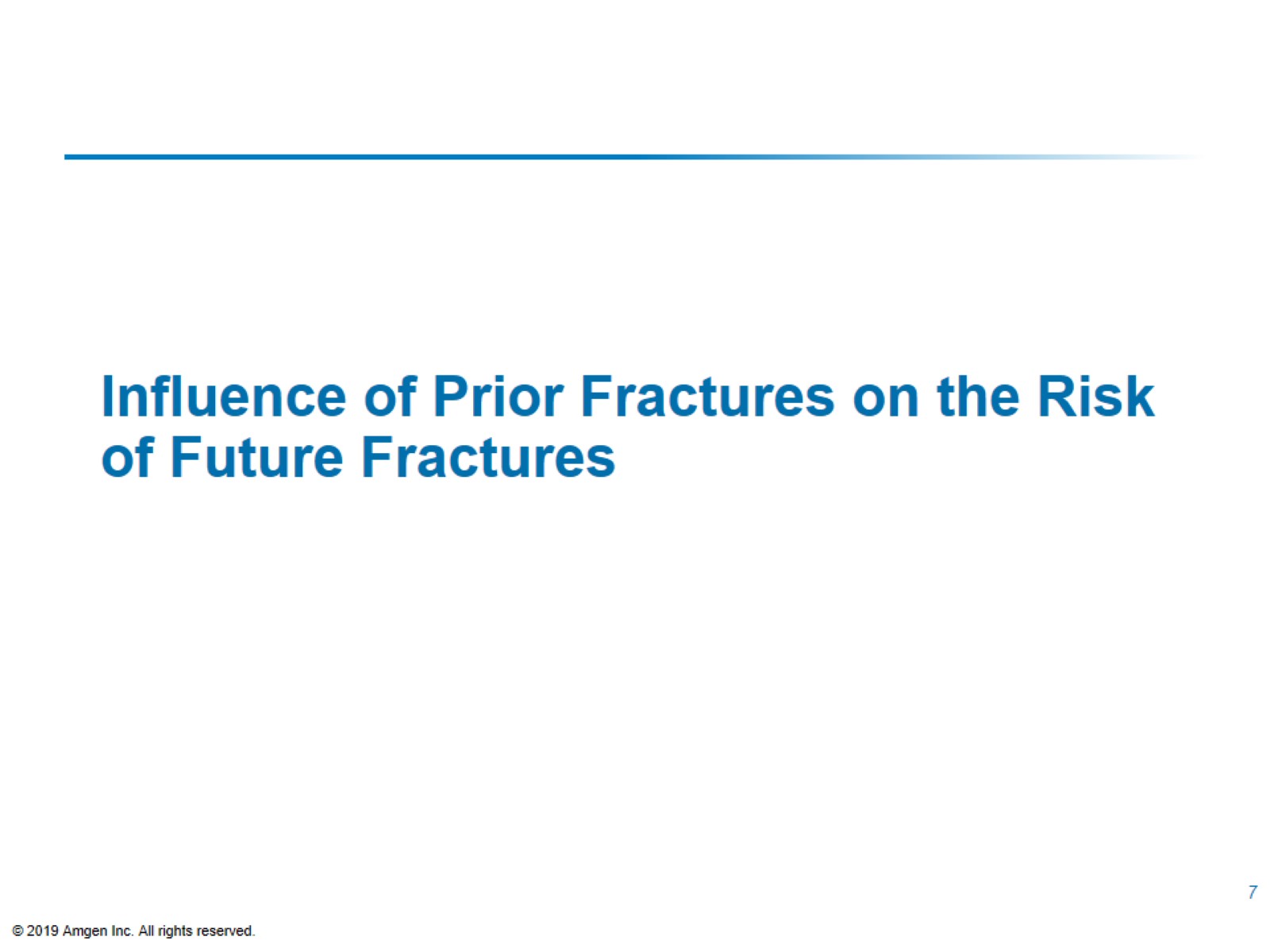 Influence of Prior Fractures on the Risk of Future Fractures
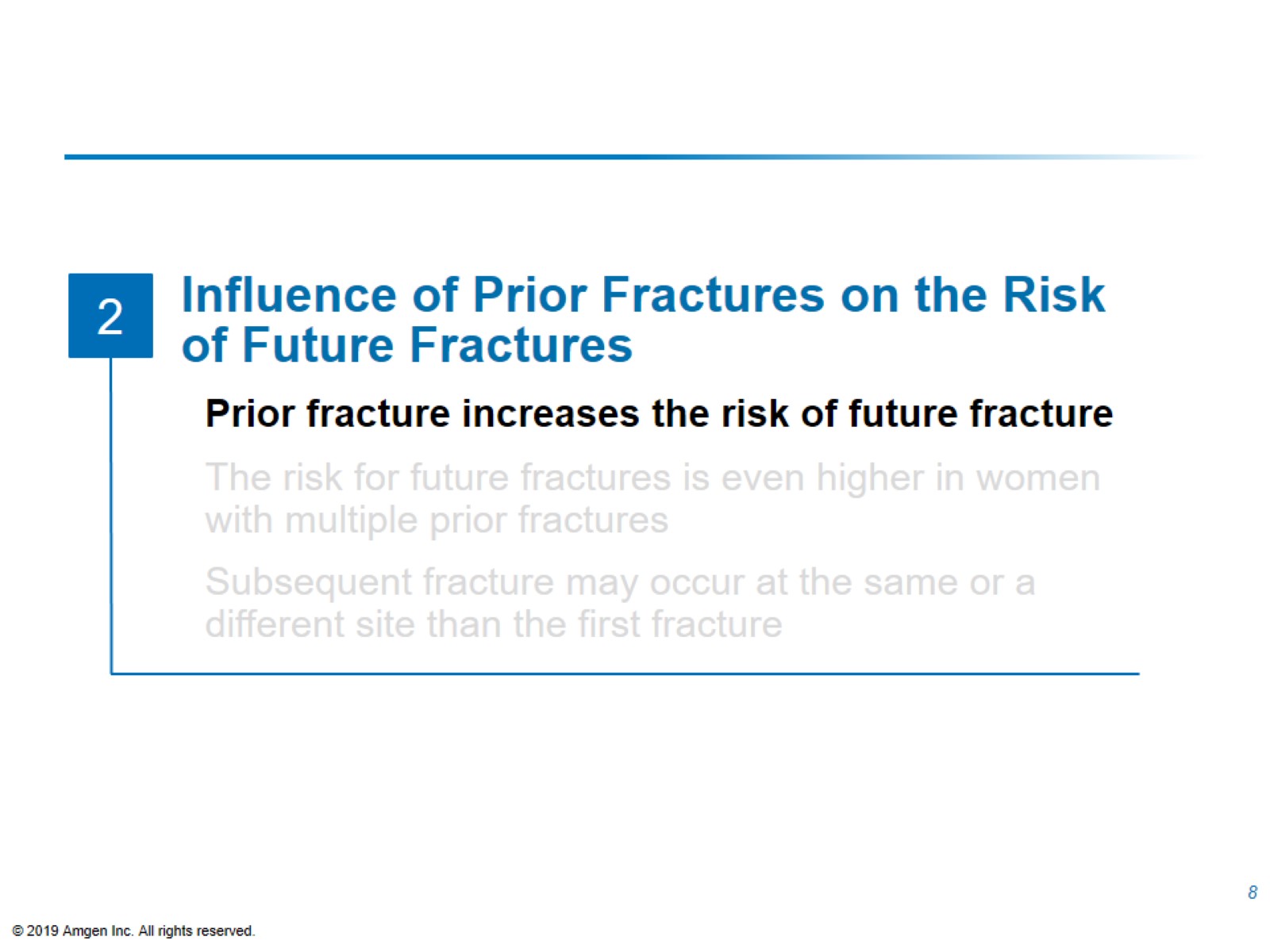 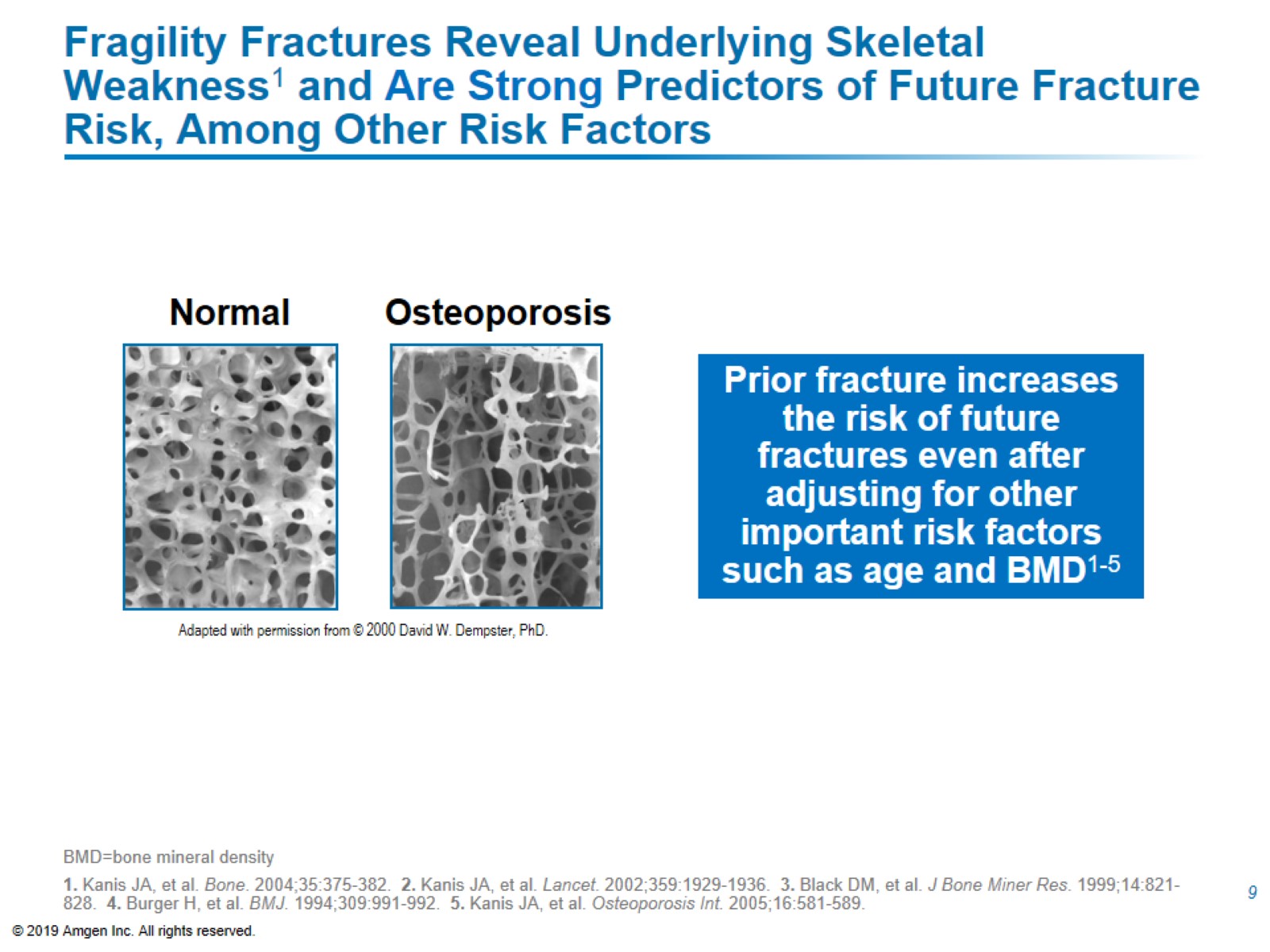 Fragility Fractures Reveal Underlying Skeletal Weakness1 and Are Strong Predictors of Future Fracture Risk, Among Other Risk Factors
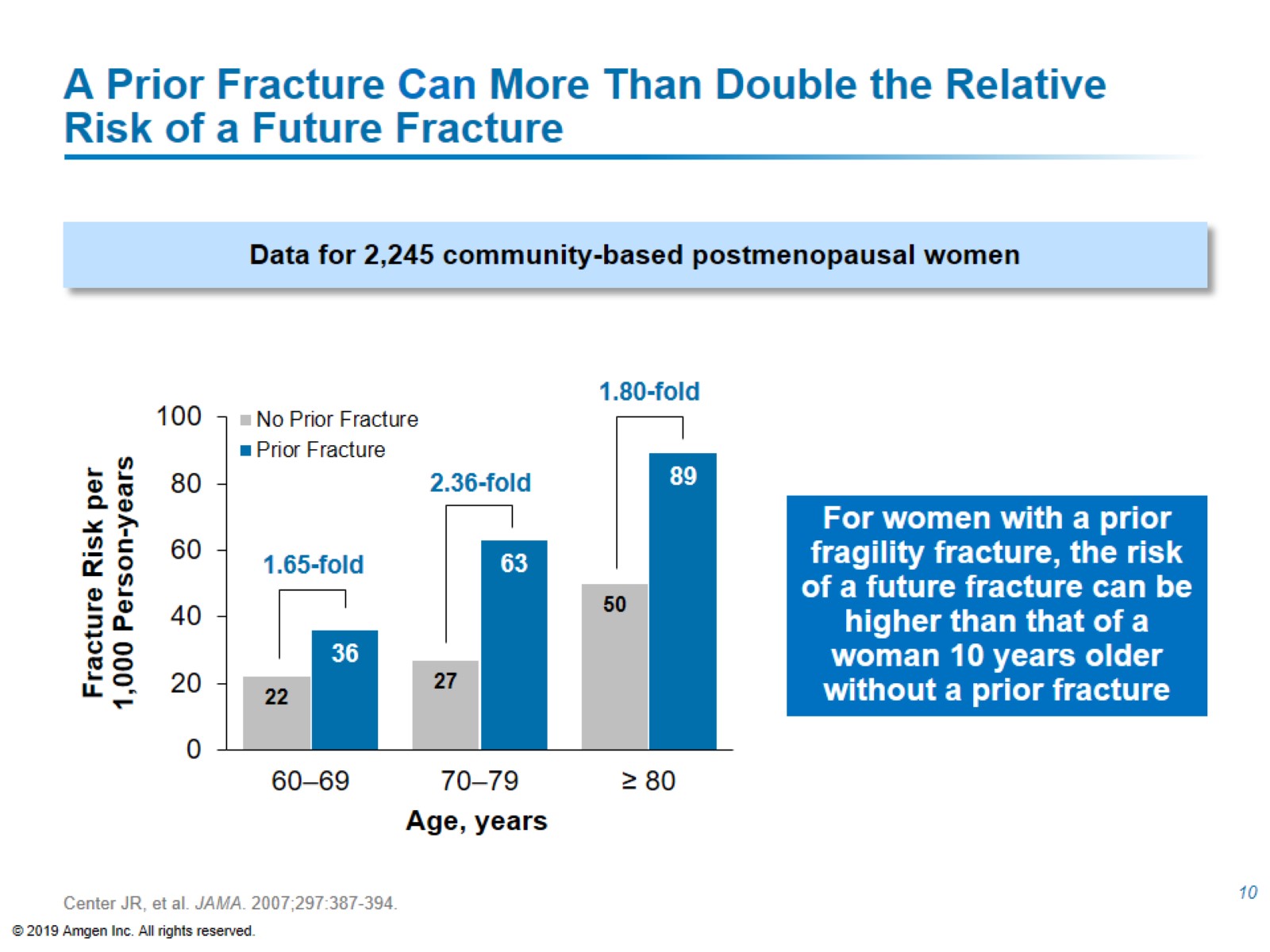 A Prior Fracture Can More Than Double the Relative Risk of a Future Fracture
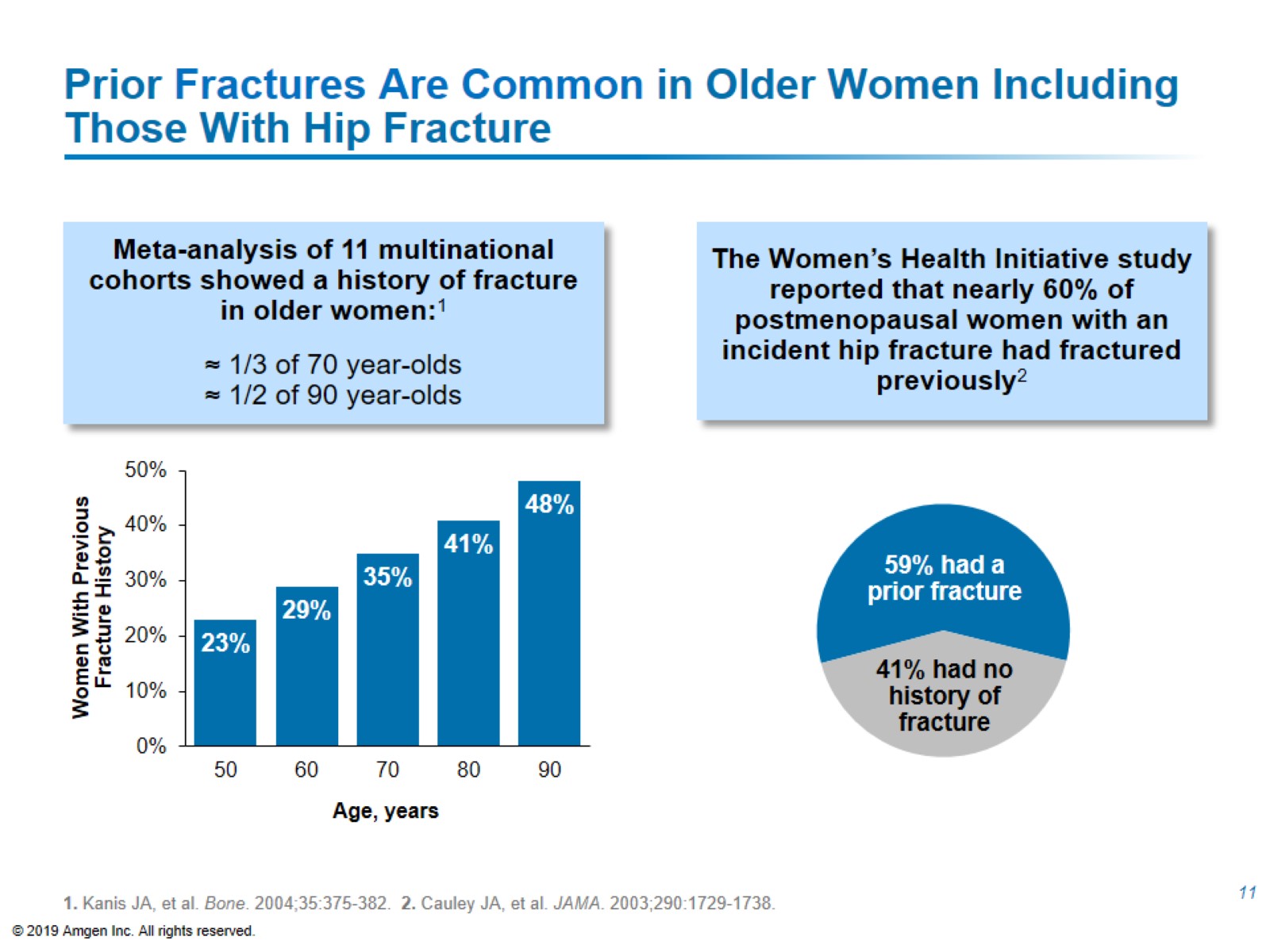 Prior Fractures Are Common in Older Women Including Those With Hip Fracture
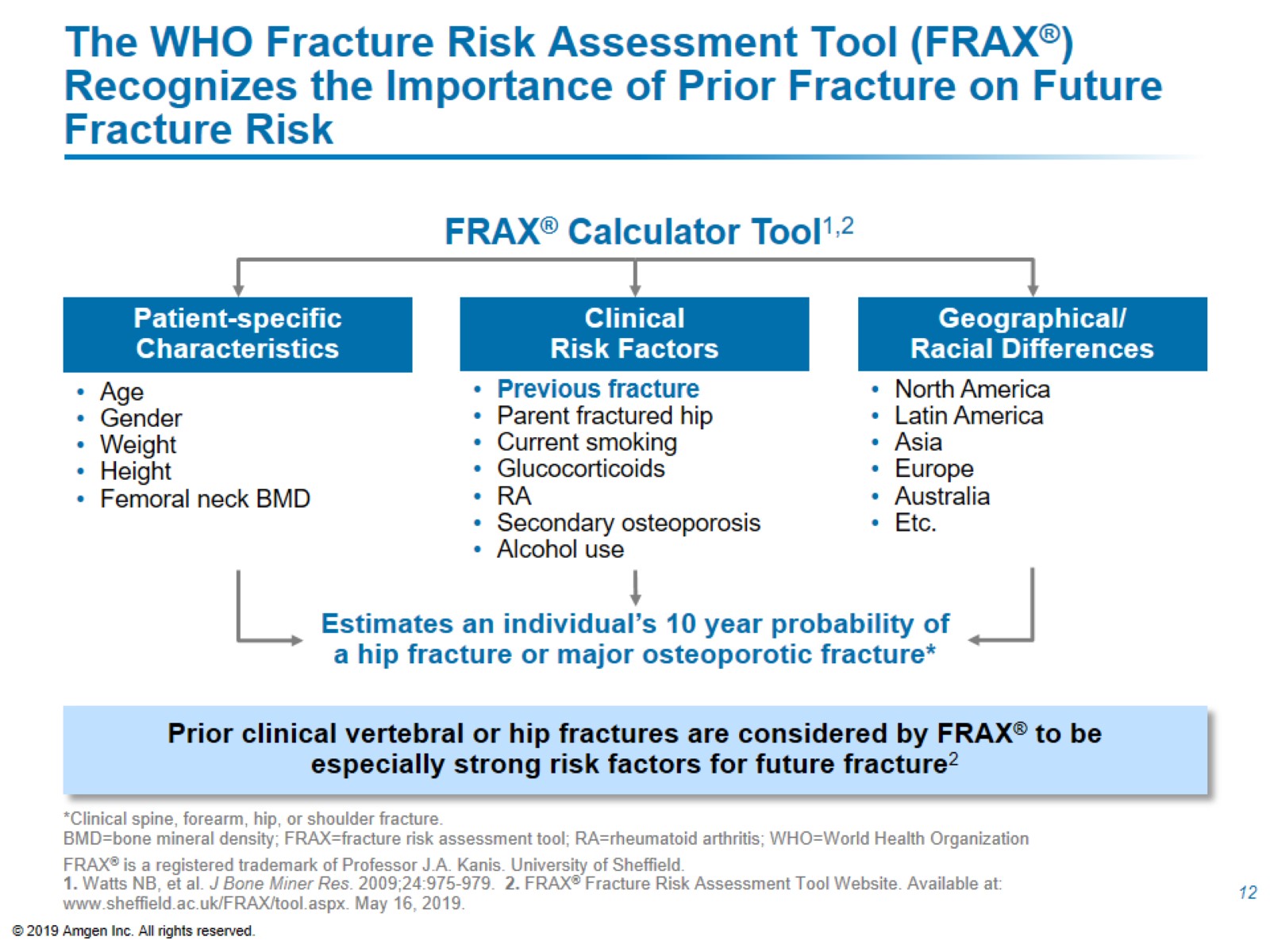 The WHO Fracture Risk Assessment Tool (FRAX®) Recognizes the Importance of Prior Fracture on Future Fracture Risk
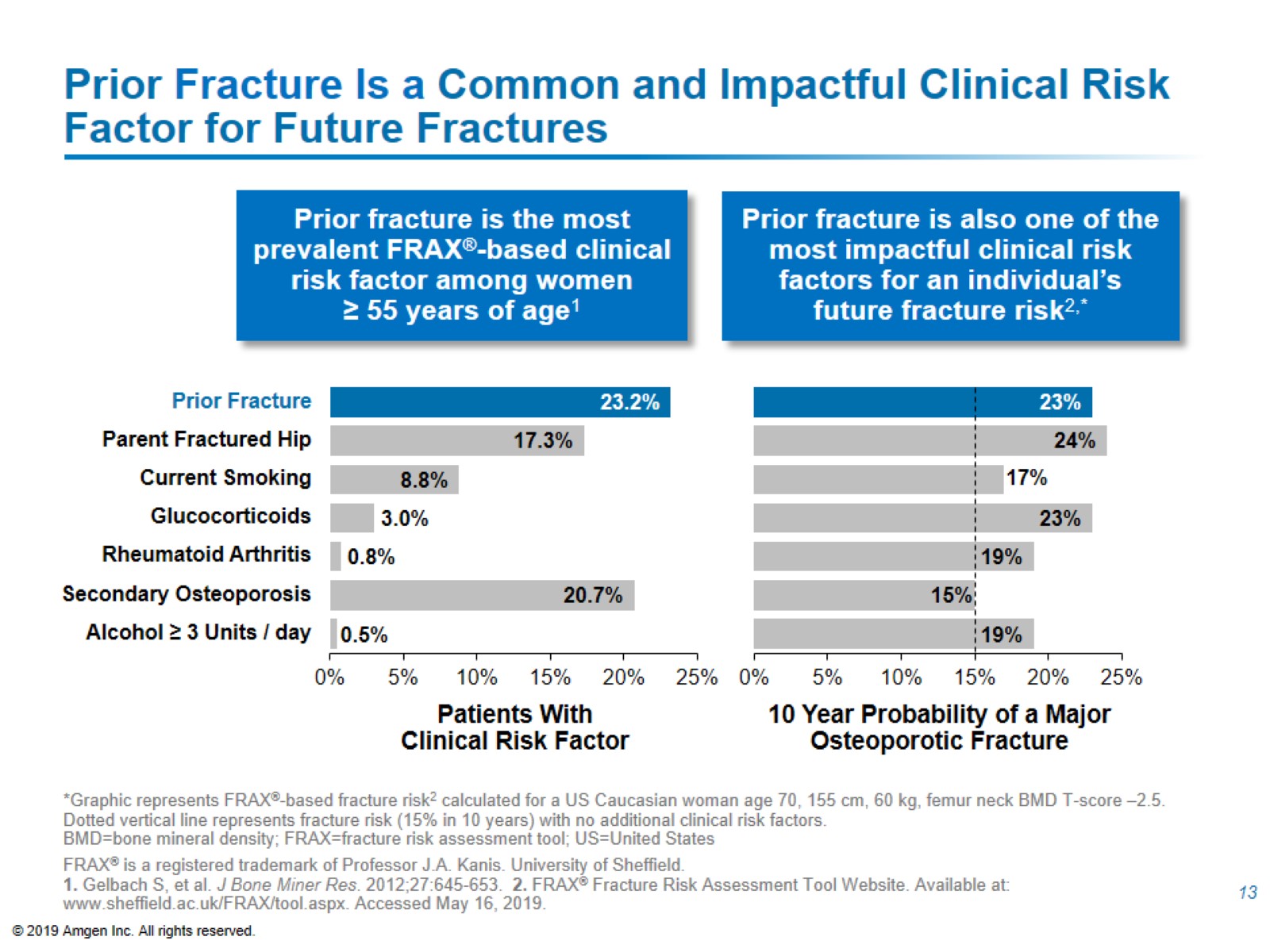 Prior Fracture Is a Common and Impactful Clinical Risk Factor for Future Fractures
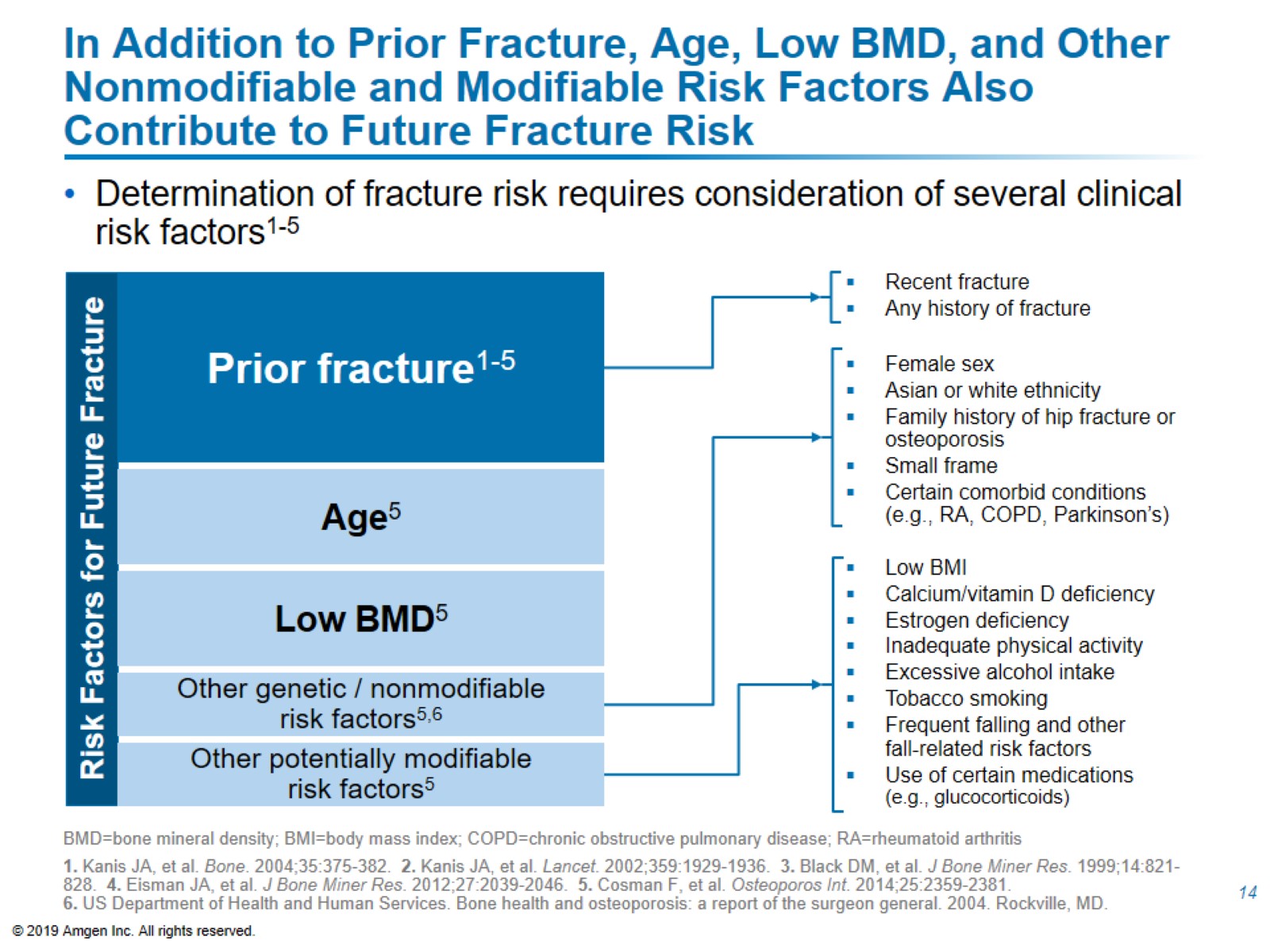 In Addition to Prior Fracture, Age, Low BMD, and Other Nonmodifiable and Modifiable Risk Factors Also Contribute to Future Fracture Risk
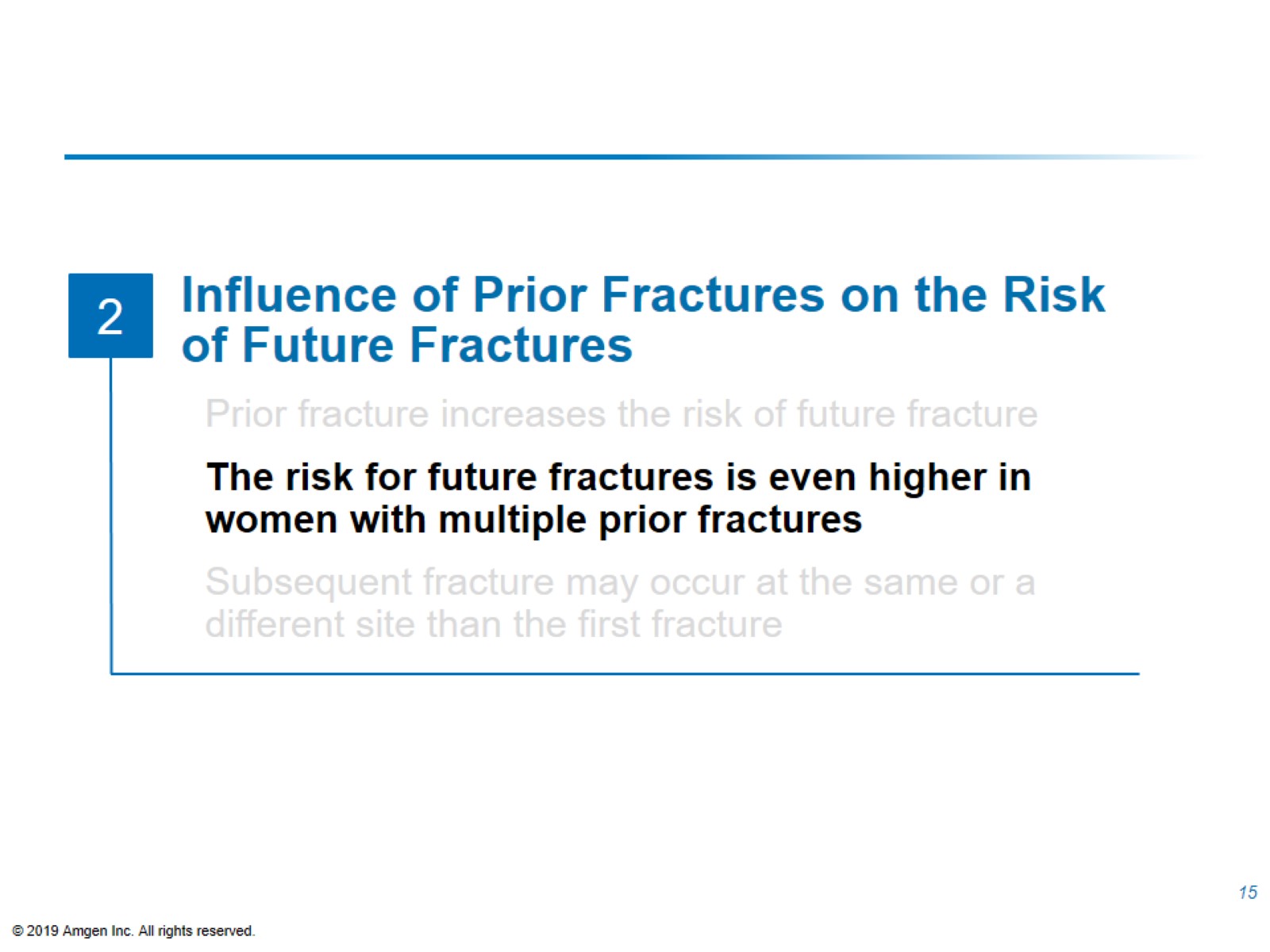 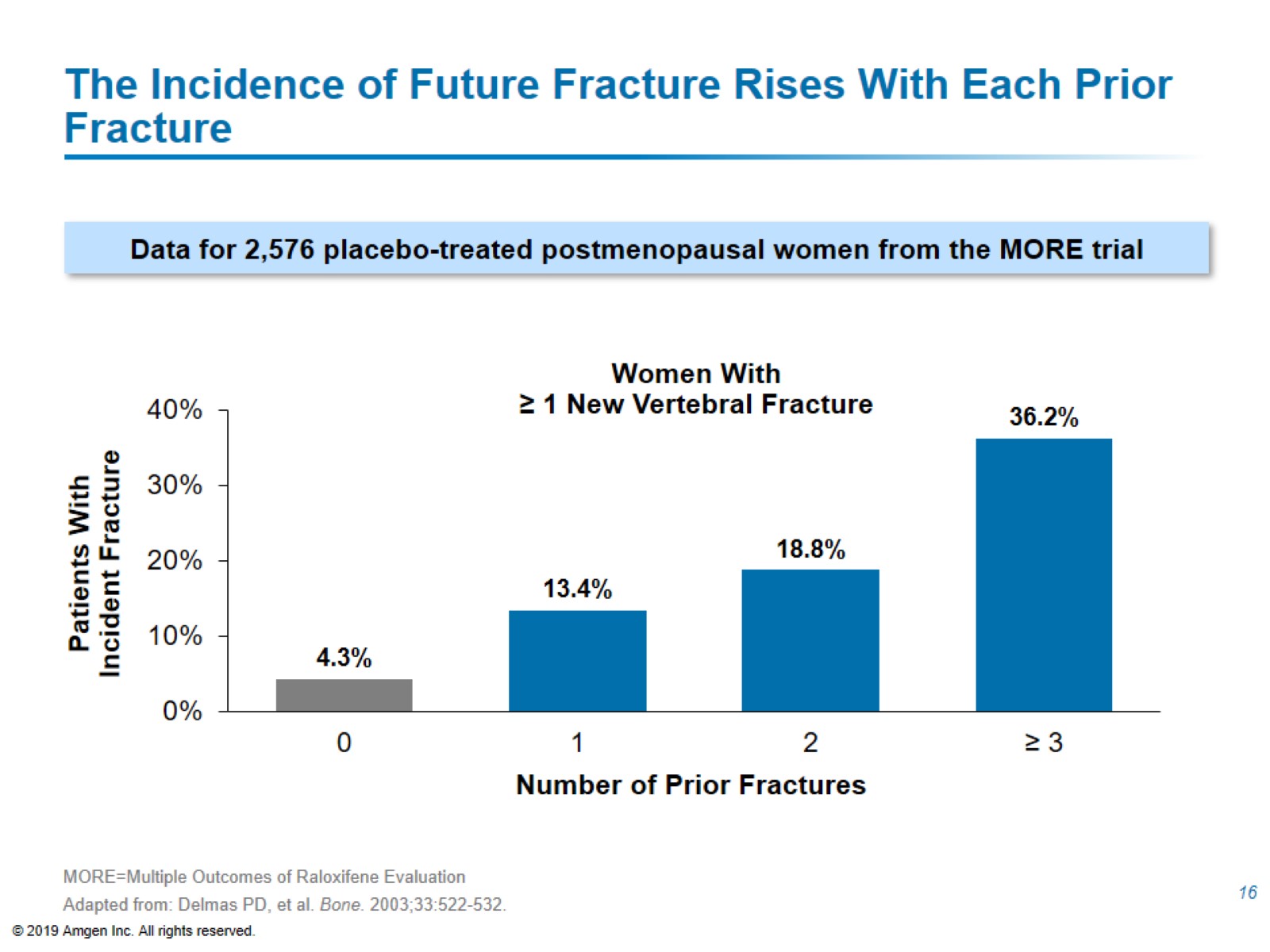 The Incidence of Future Fracture Rises With Each Prior Fracture
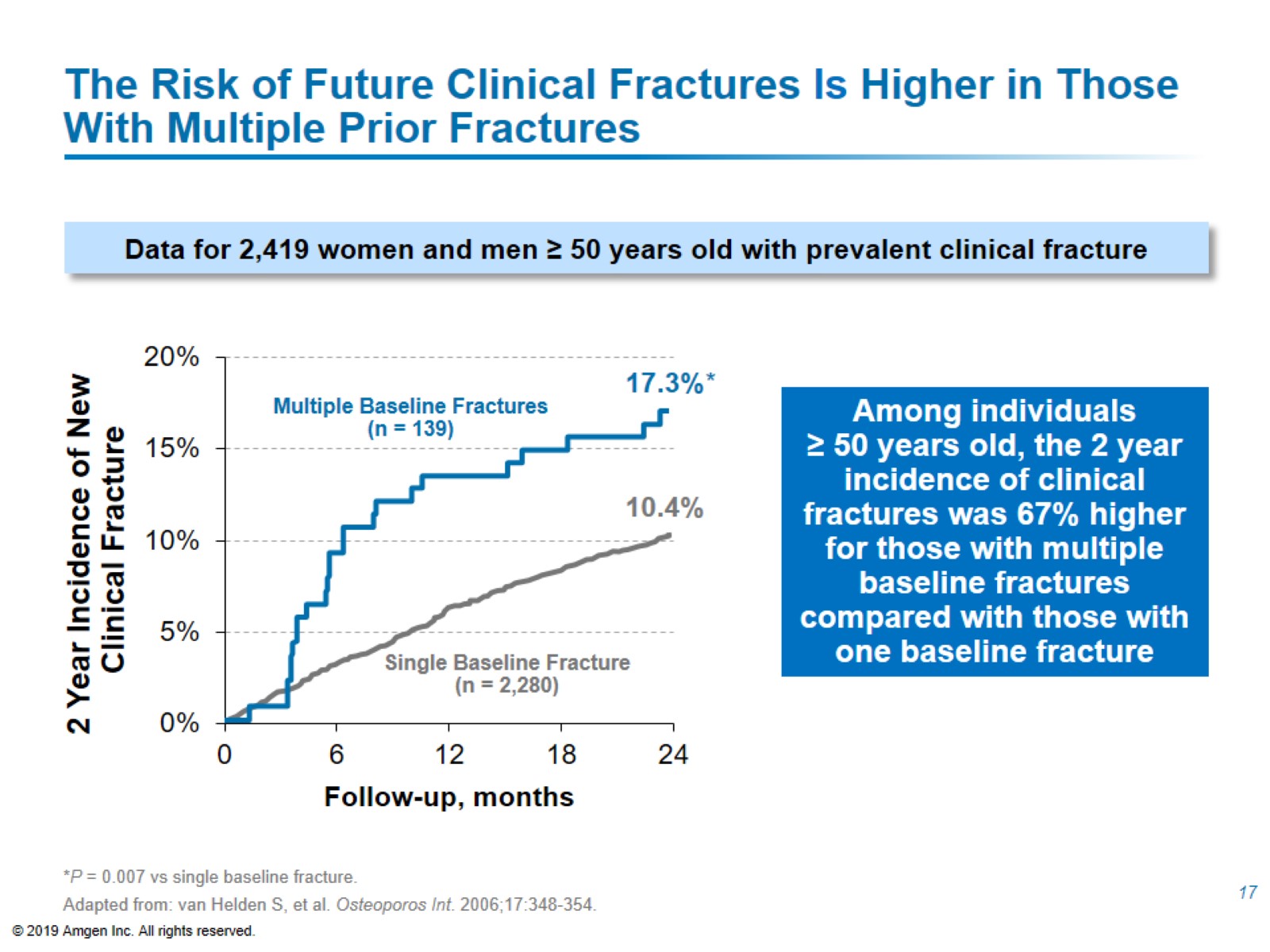 The Risk of Future Clinical Fractures Is Higher in Those With Multiple Prior Fractures
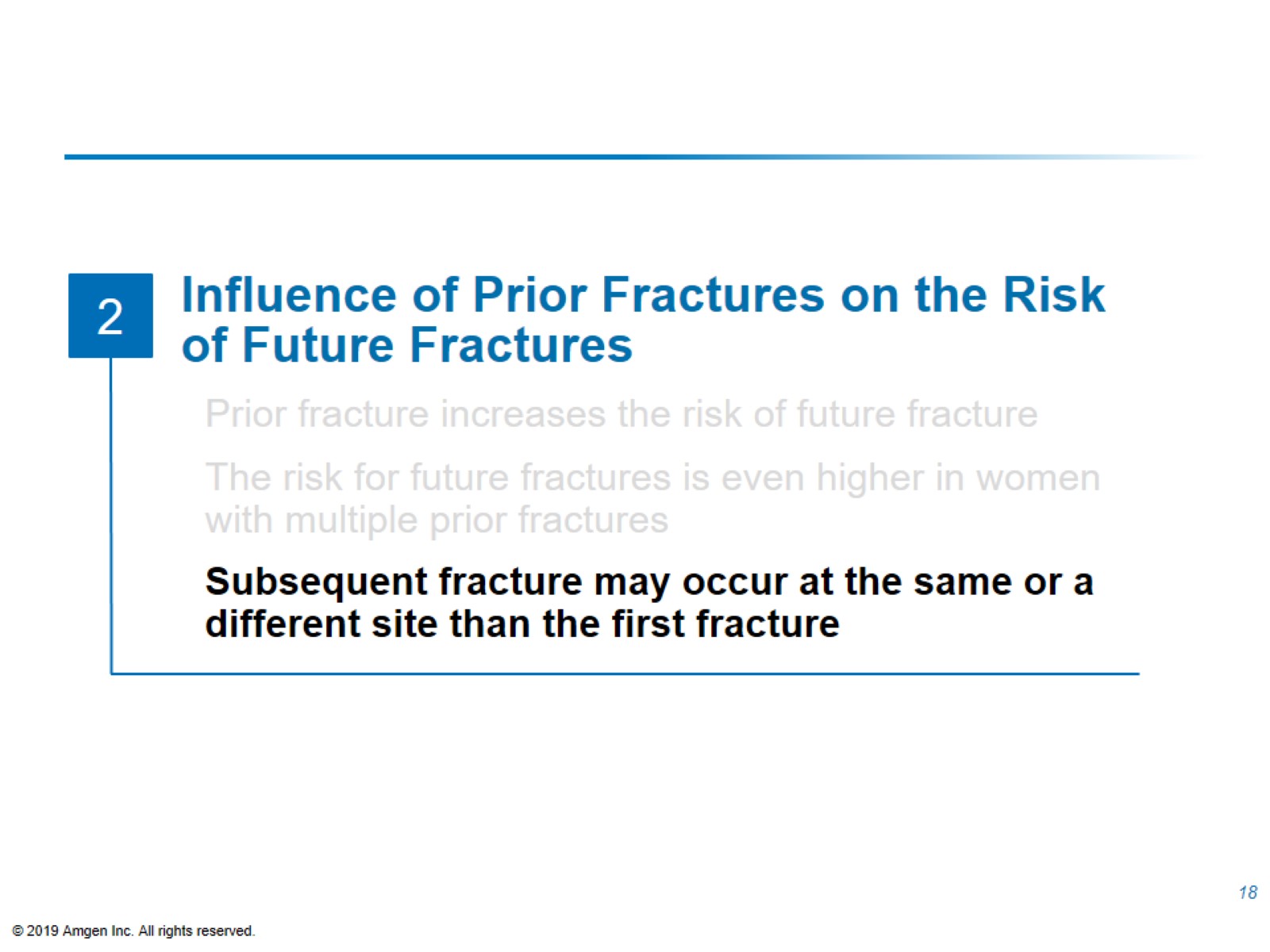 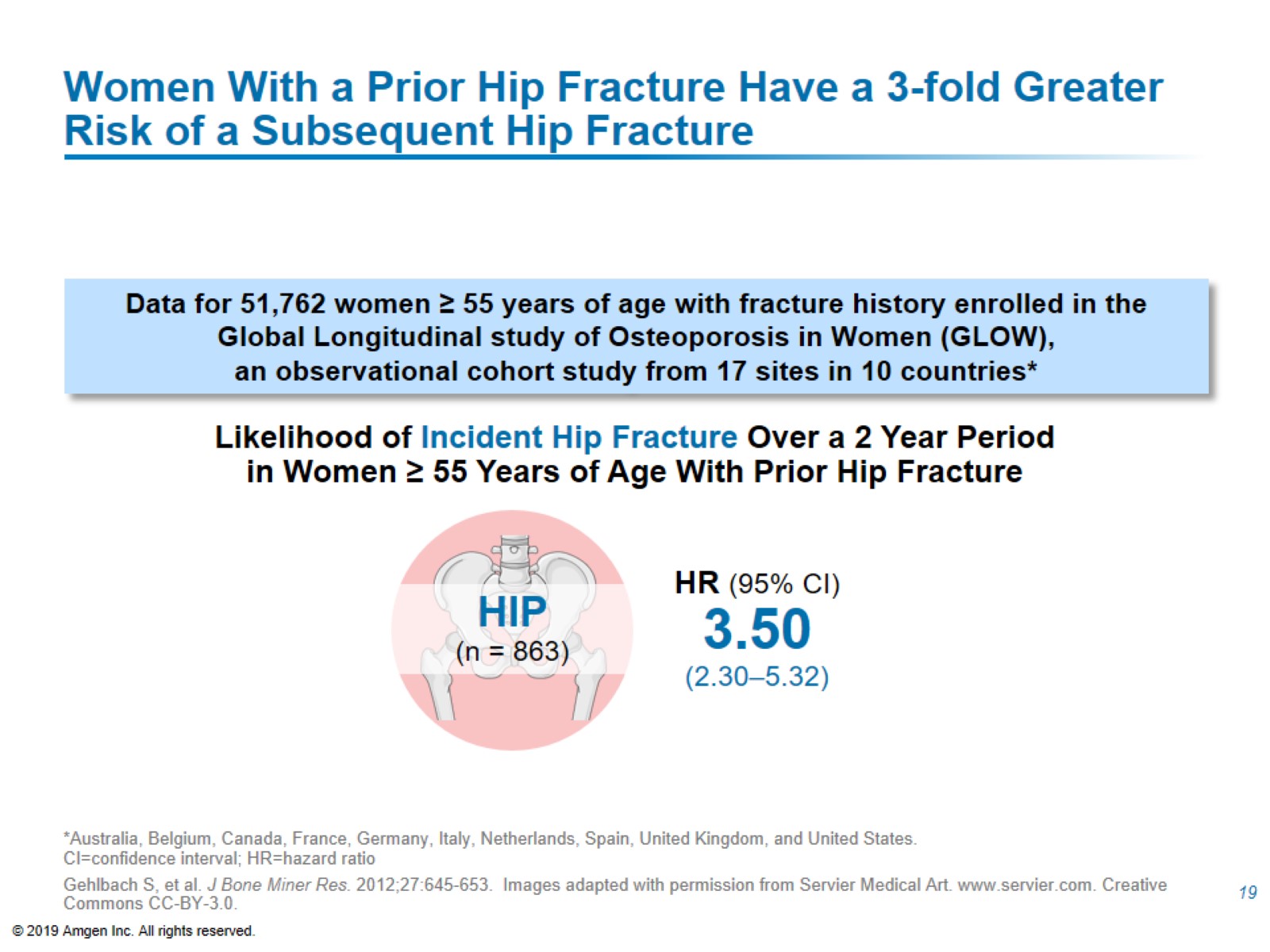 Women With a Prior Hip Fracture Have a 3-fold Greater Risk of a Subsequent Hip Fracture
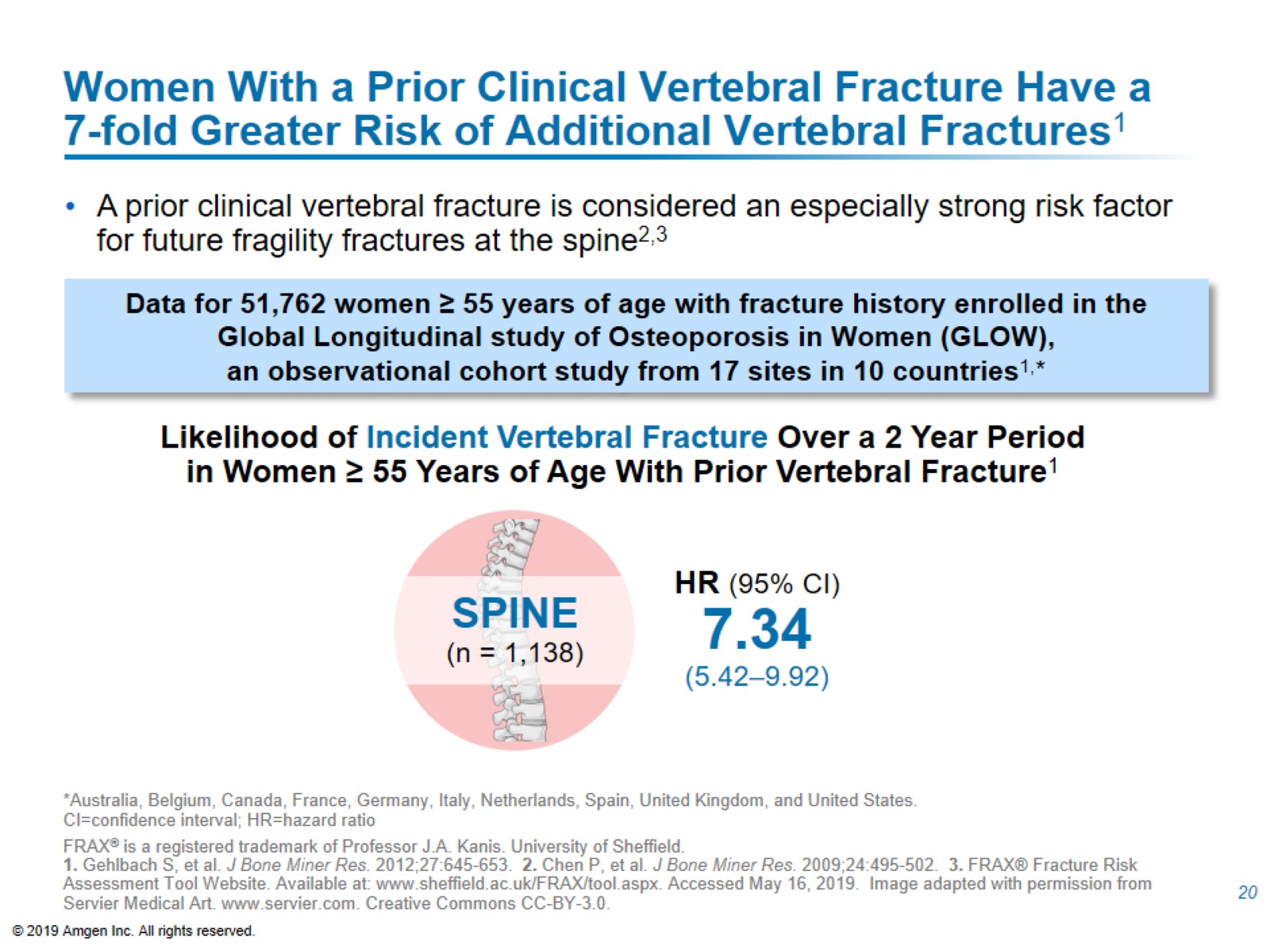 Women With a Prior Clinical Vertebral Fracture Have a 7-fold Greater Risk of Additional Vertebral Fractures1
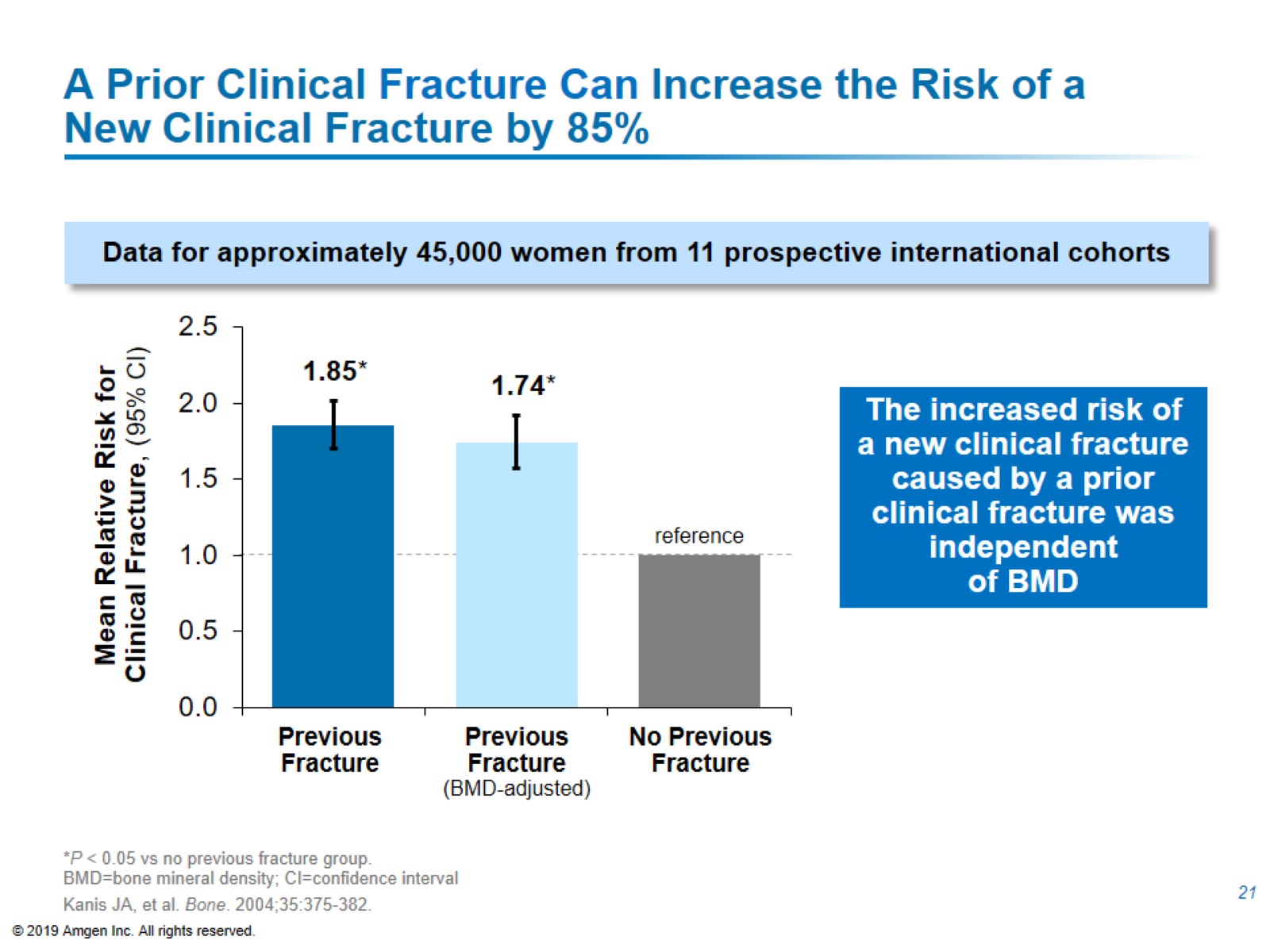 A Prior Clinical Fracture Can Increase the Risk of a New Clinical Fracture by 85%
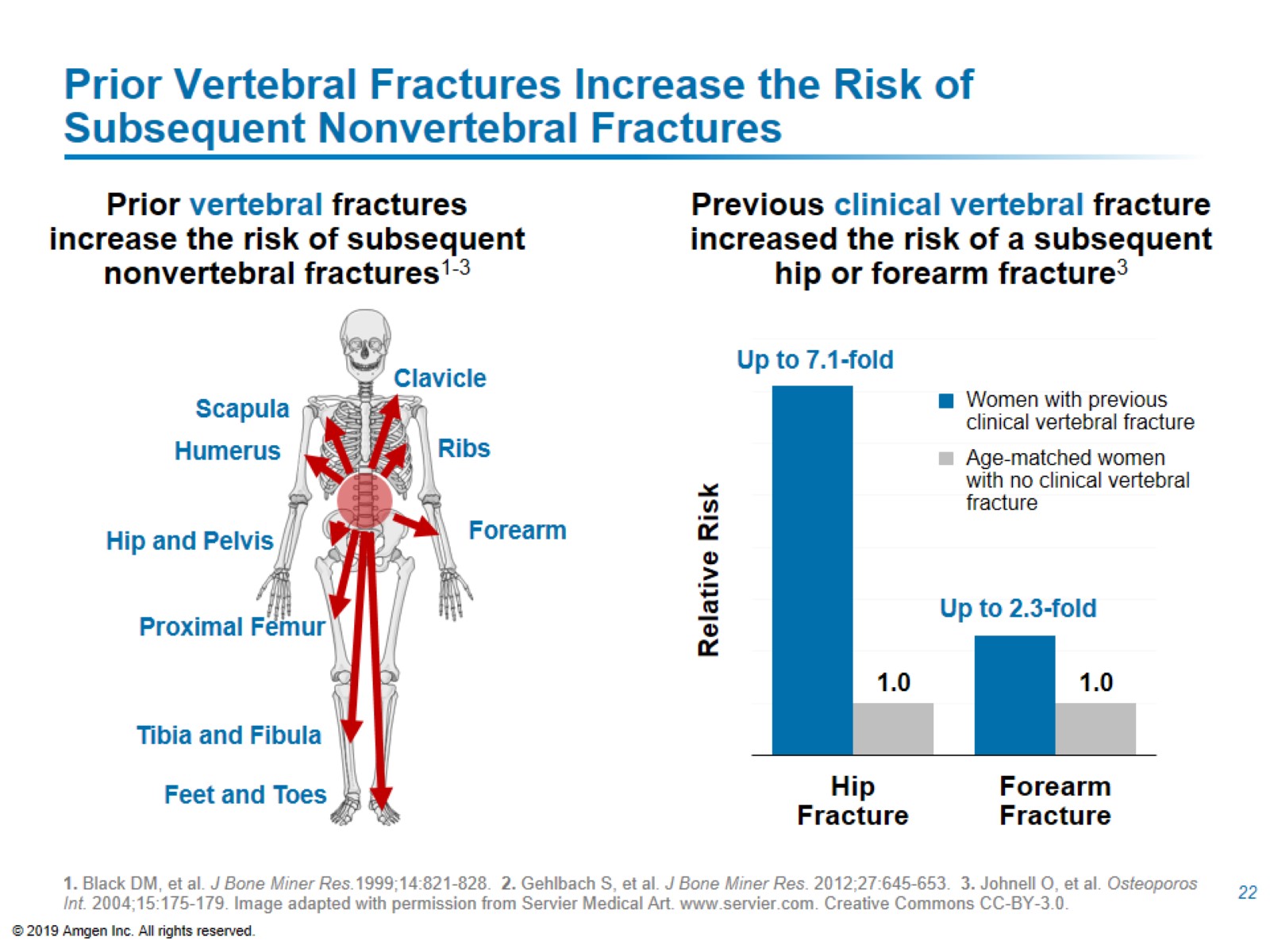 Prior Vertebral Fractures Increase the Risk of Subsequent Nonvertebral Fractures
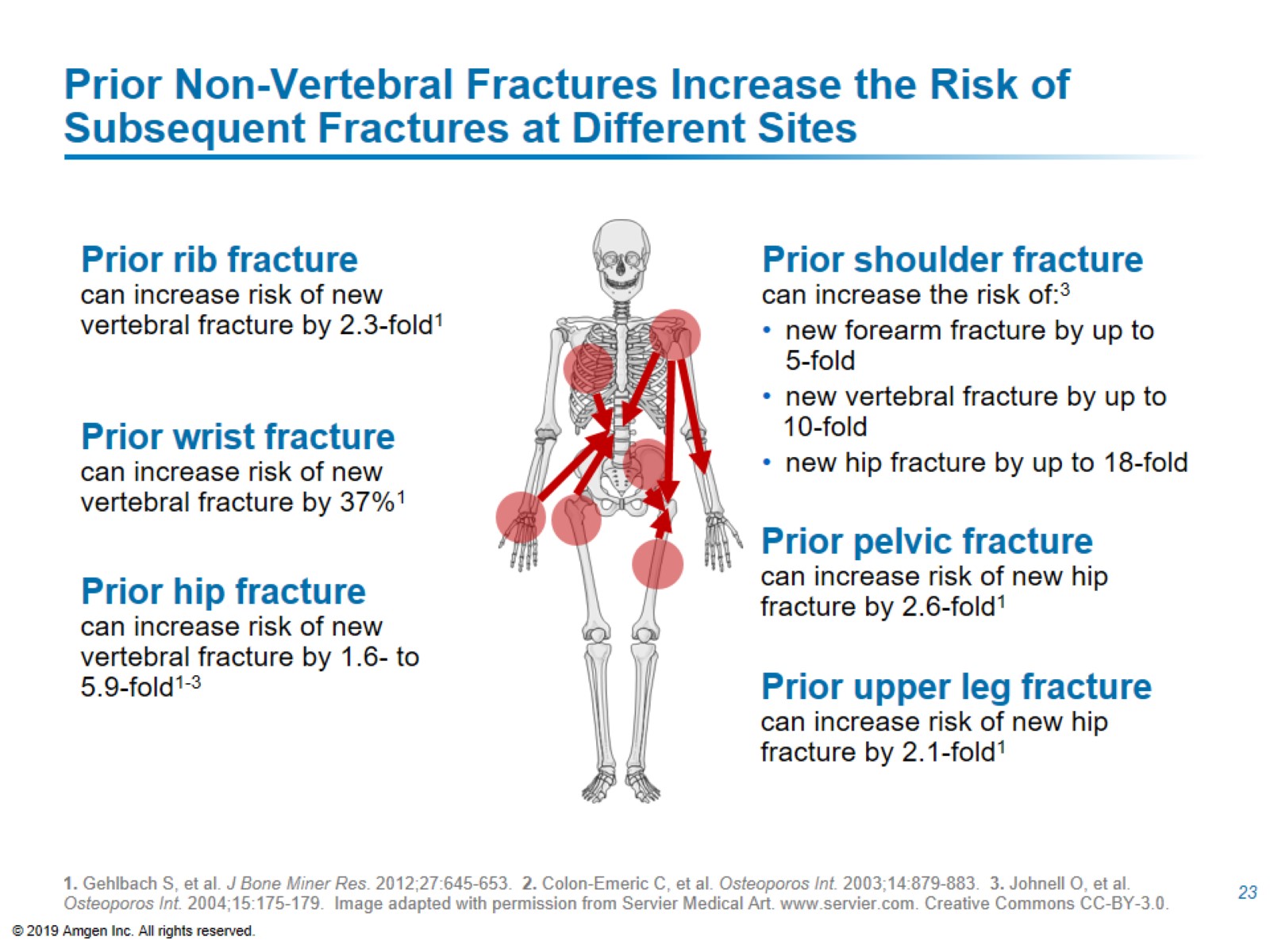 Prior Non-Vertebral Fractures Increase the Risk of Subsequent Fractures at Different Sites
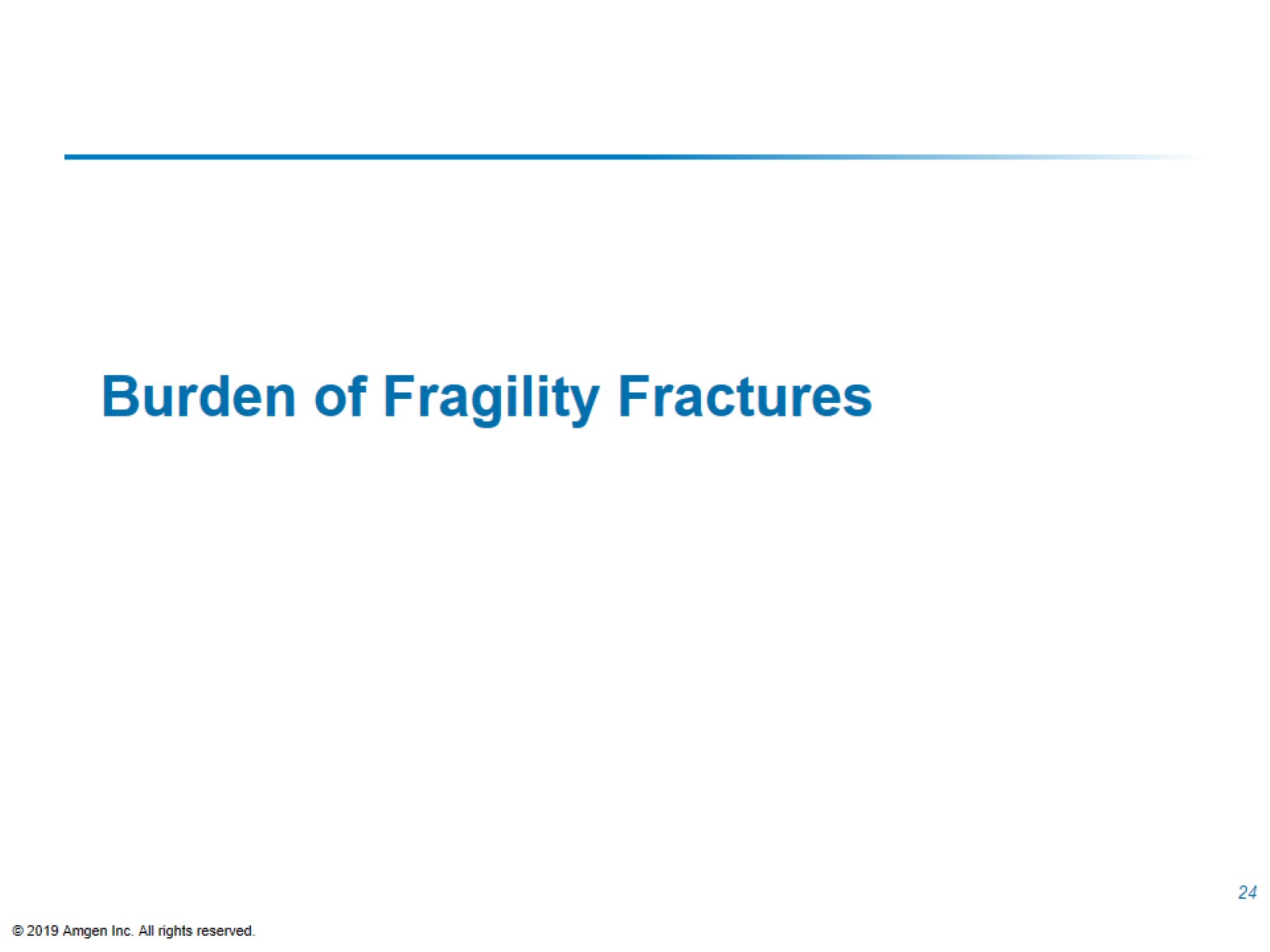 Burden of Fragility Fractures
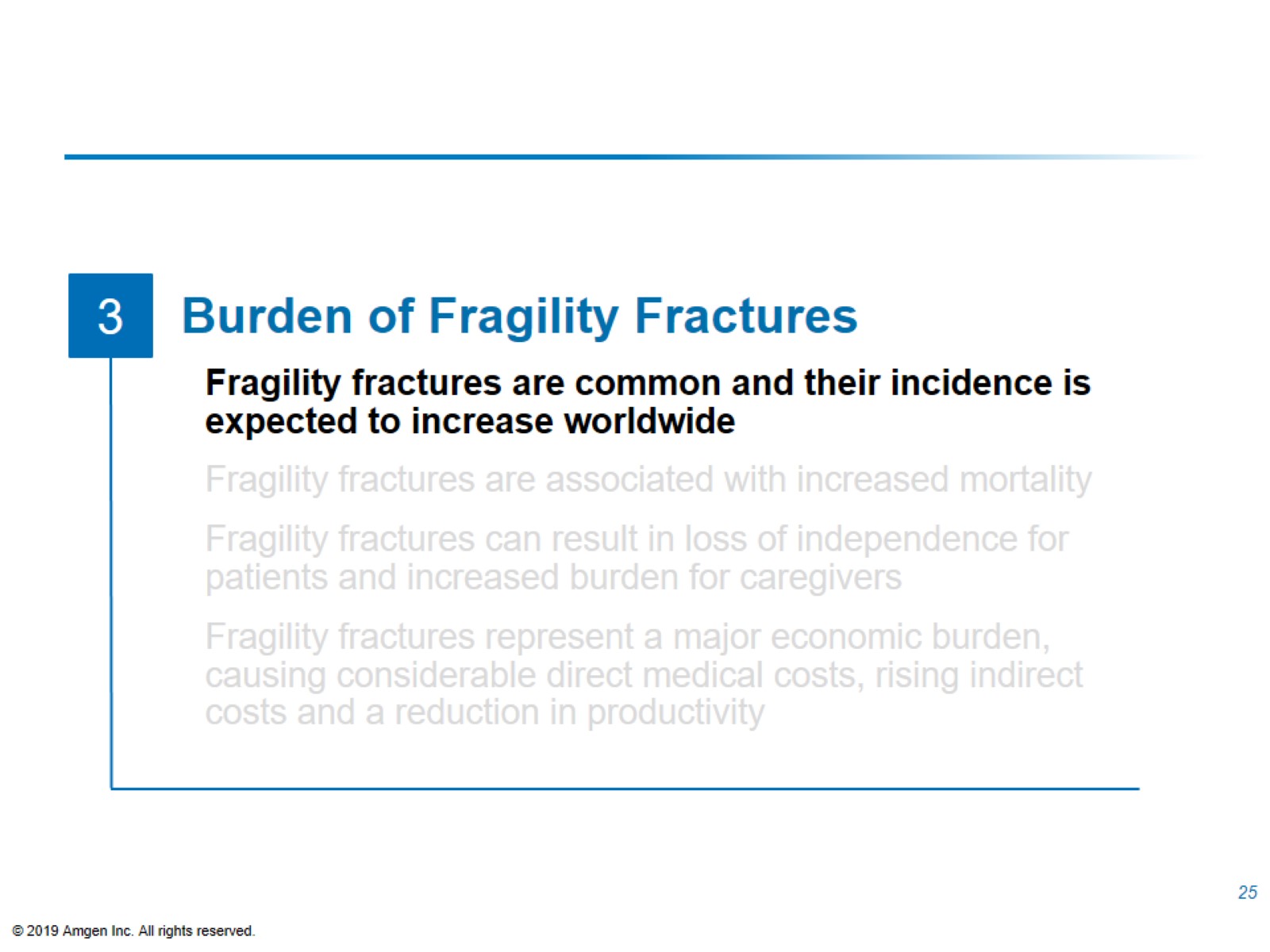 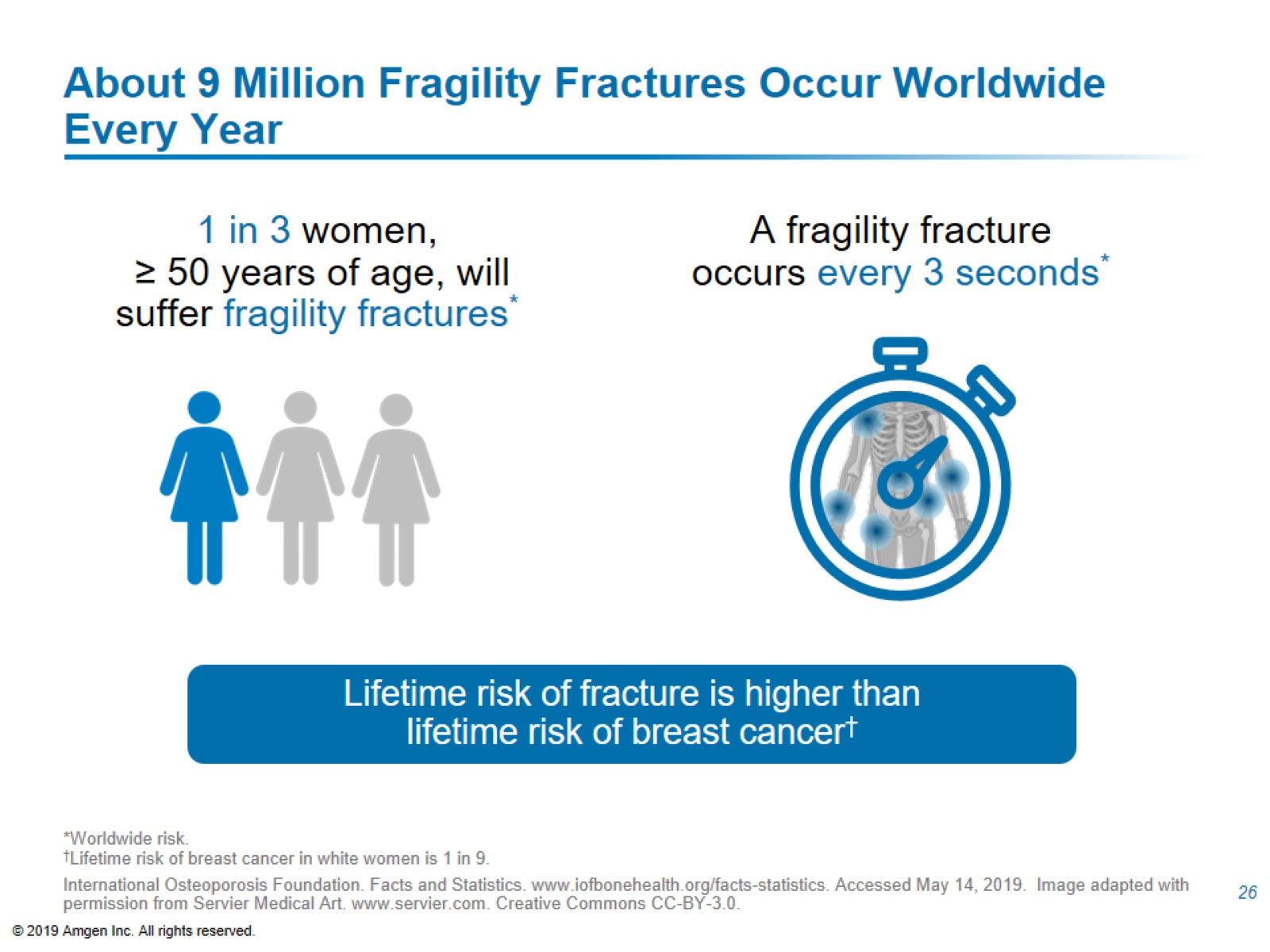 About 9 Million Fragility Fractures Occur Worldwide Every Year
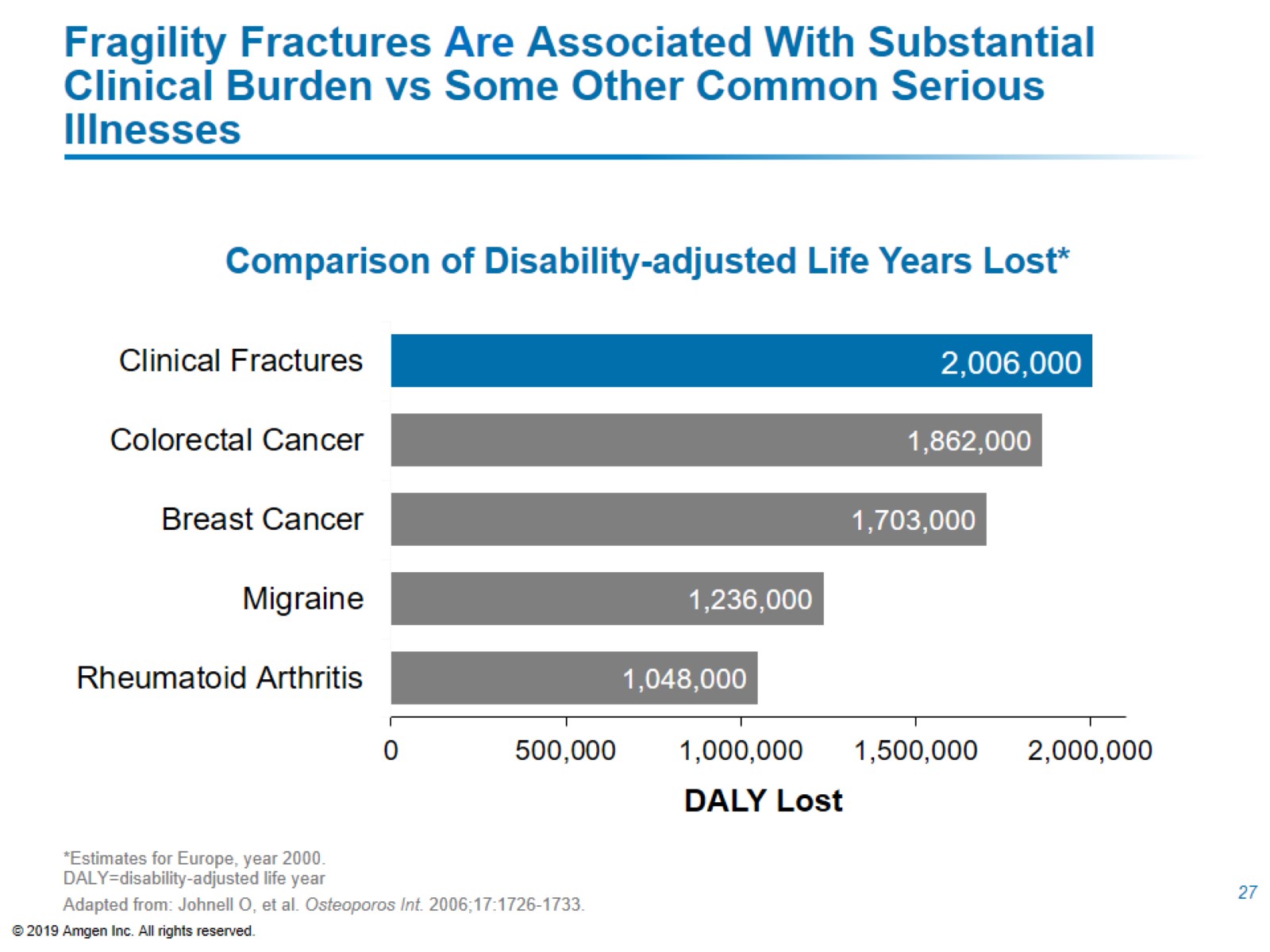 Fragility Fractures Are Associated With Substantial Clinical Burden vs Some Other Common Serious Illnesses
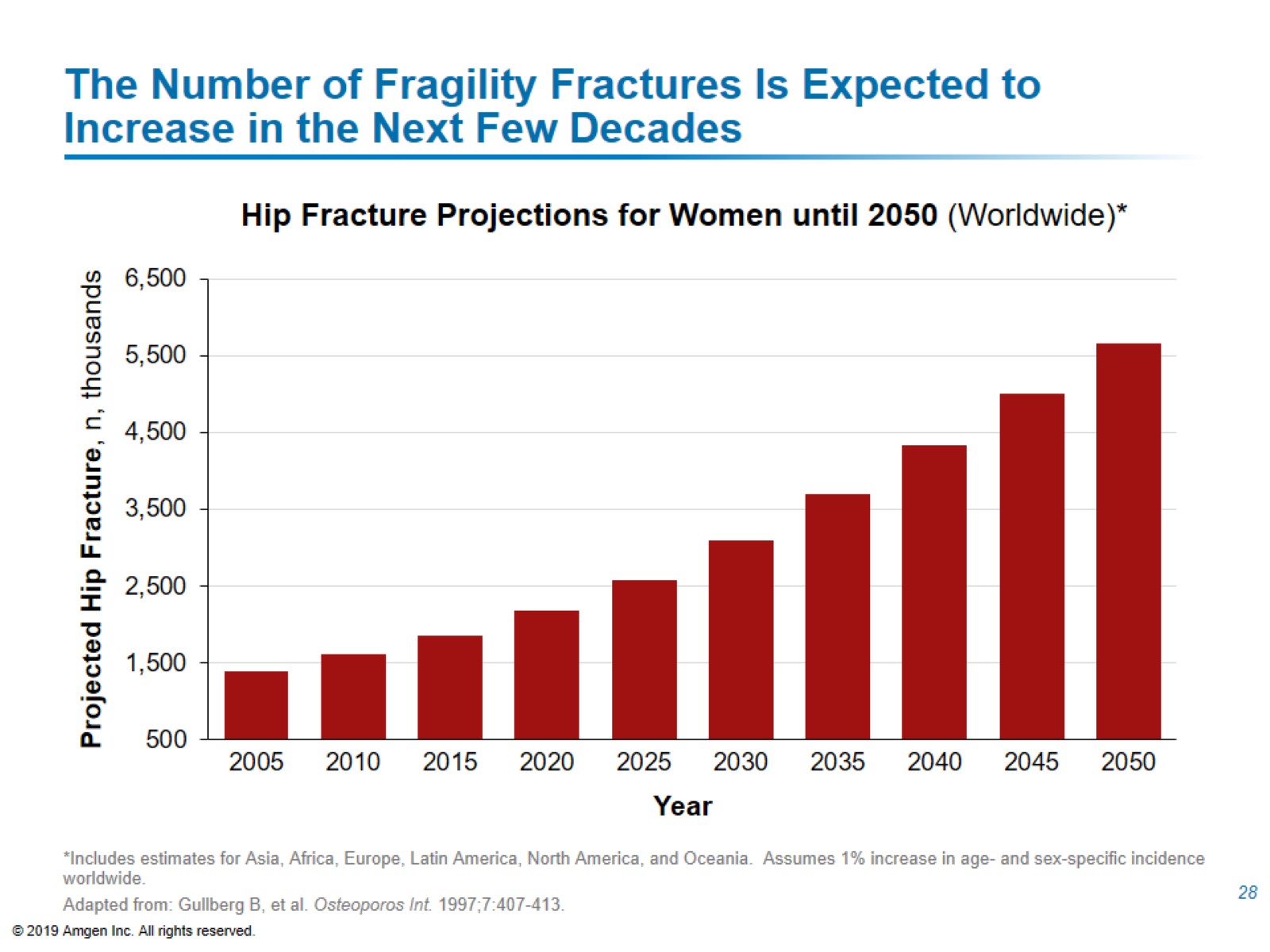 The Number of Fragility Fractures Is Expected to Increase in the Next Few Decades
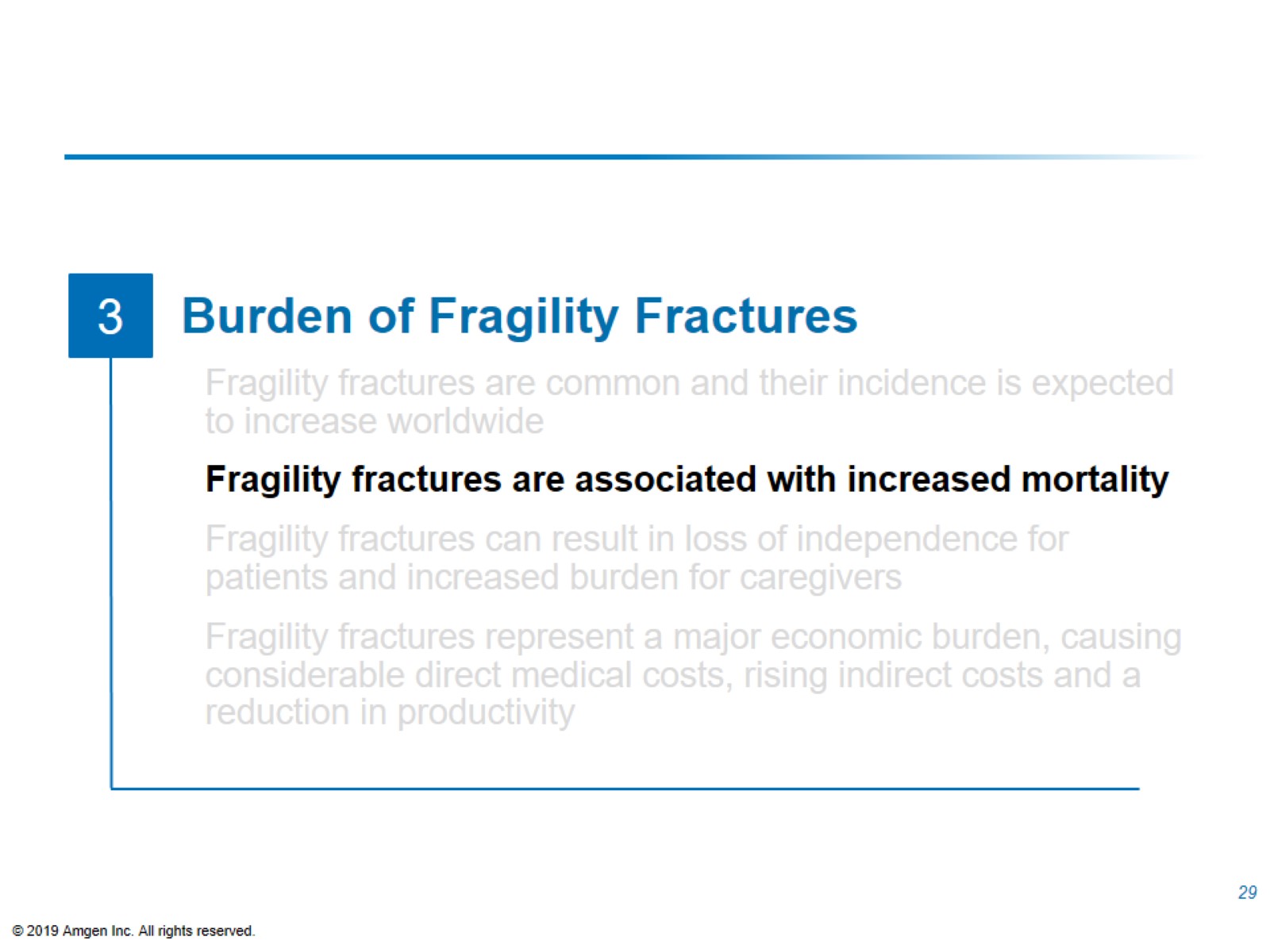 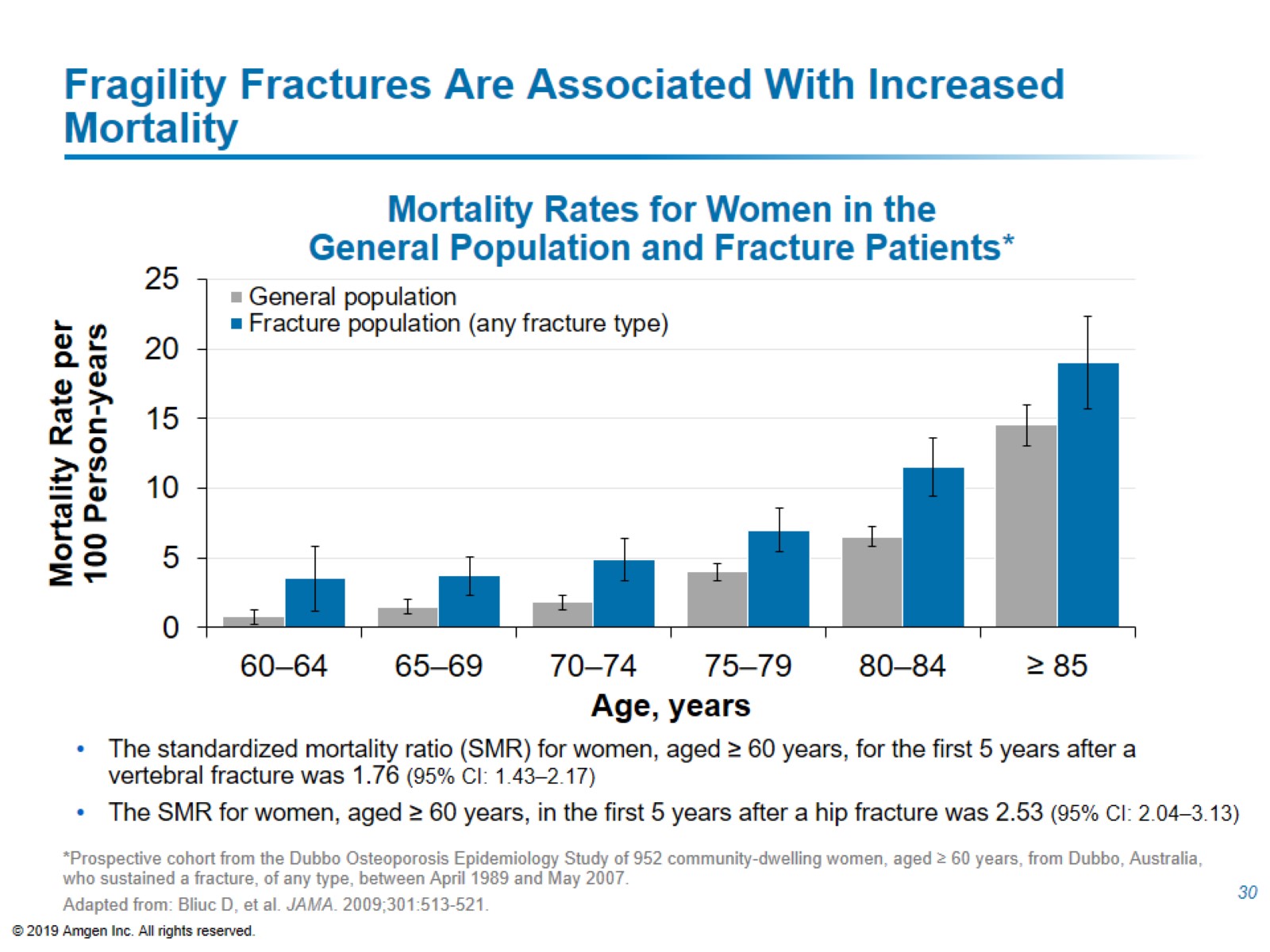 Fragility Fractures Are Associated With Increased Mortality
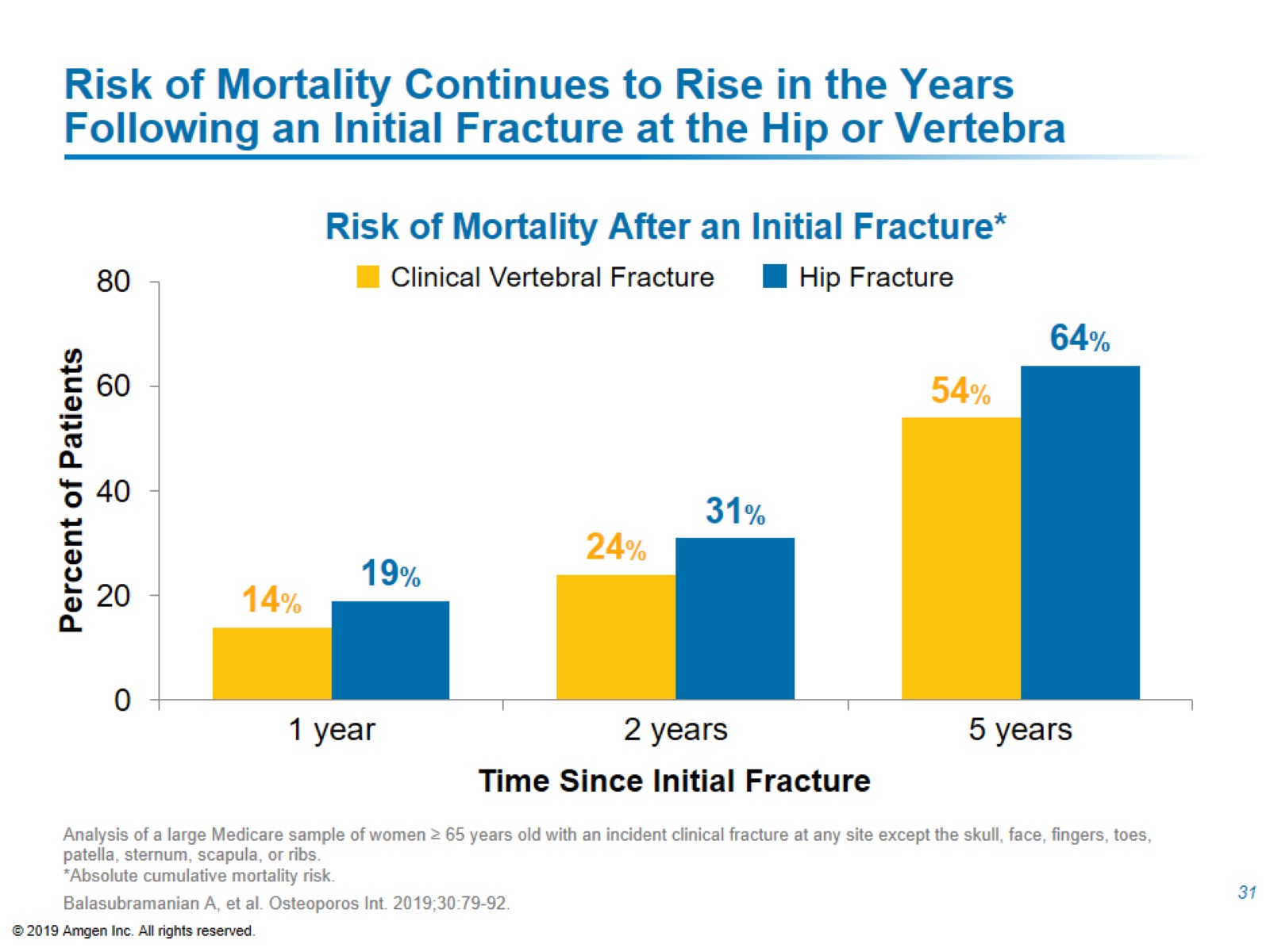 Risk of Mortality Continues to Rise in the Years Following an Initial Fracture at the Hip or Vertebra
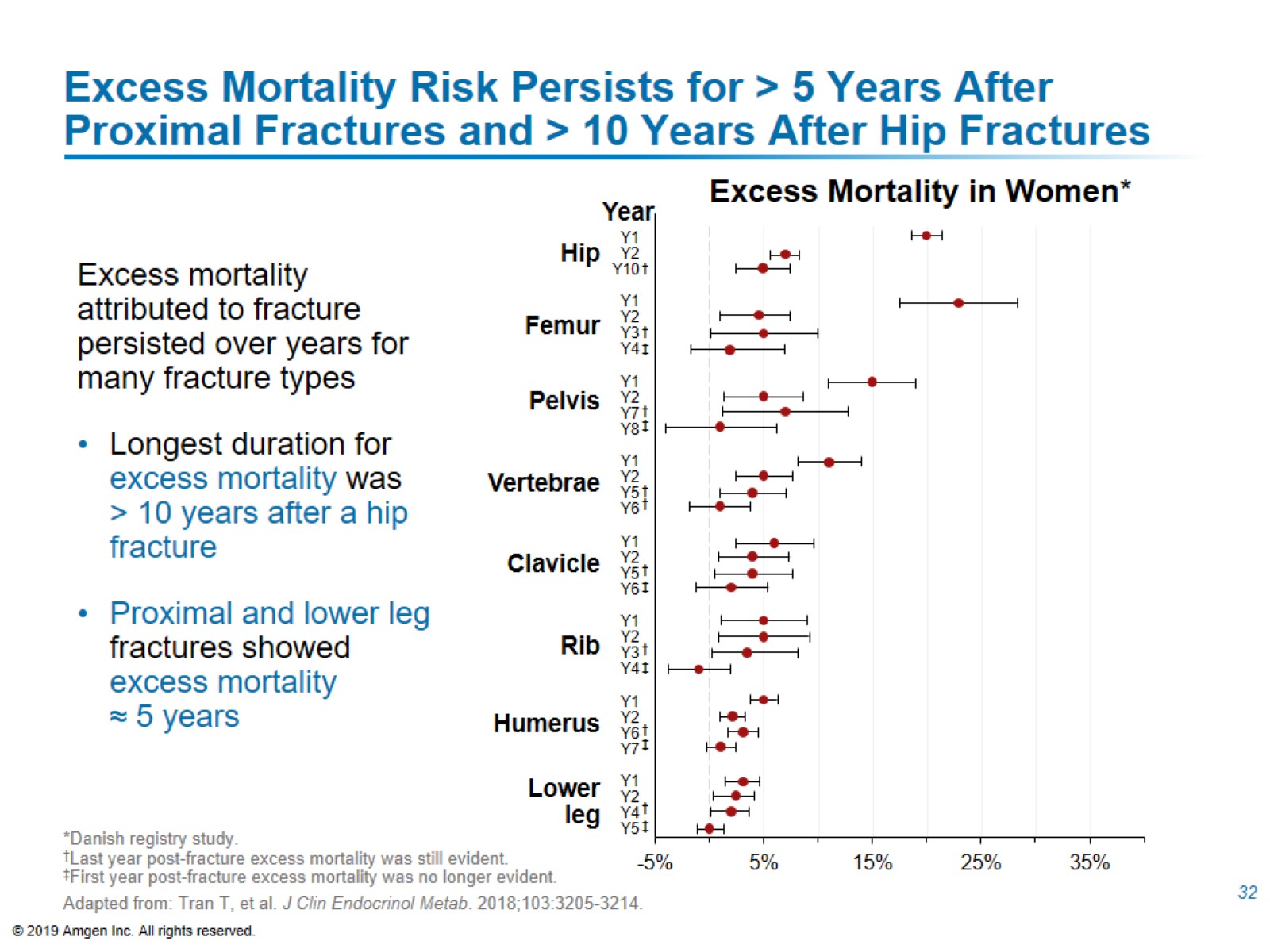 Excess Mortality Risk Persists for > 5 Years After Proximal Fractures and > 10 Years After Hip Fractures
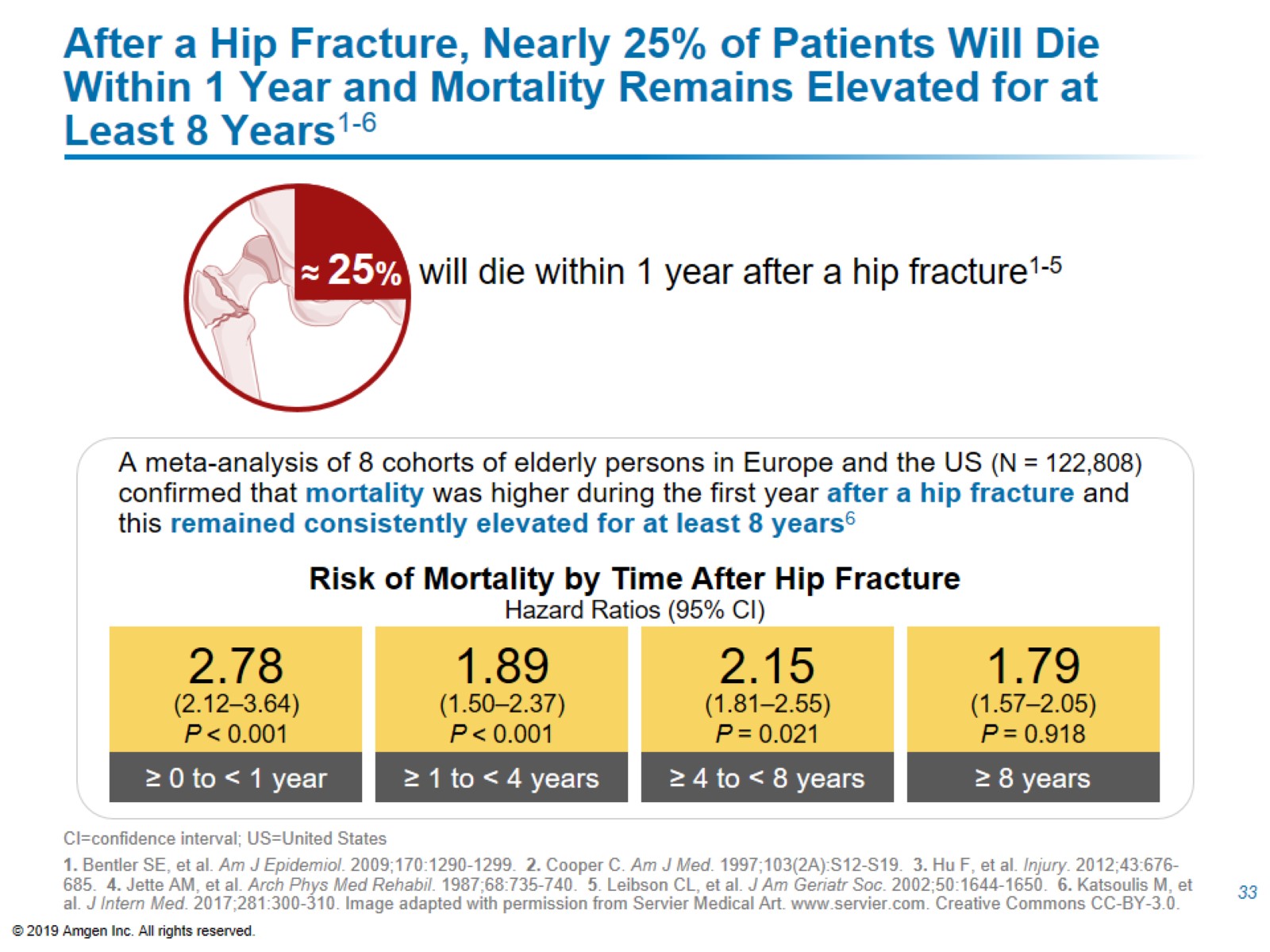 After a Hip Fracture, Nearly 25% of Patients Will Die Within 1 Year and Mortality Remains Elevated for at Least 8 Years1-6
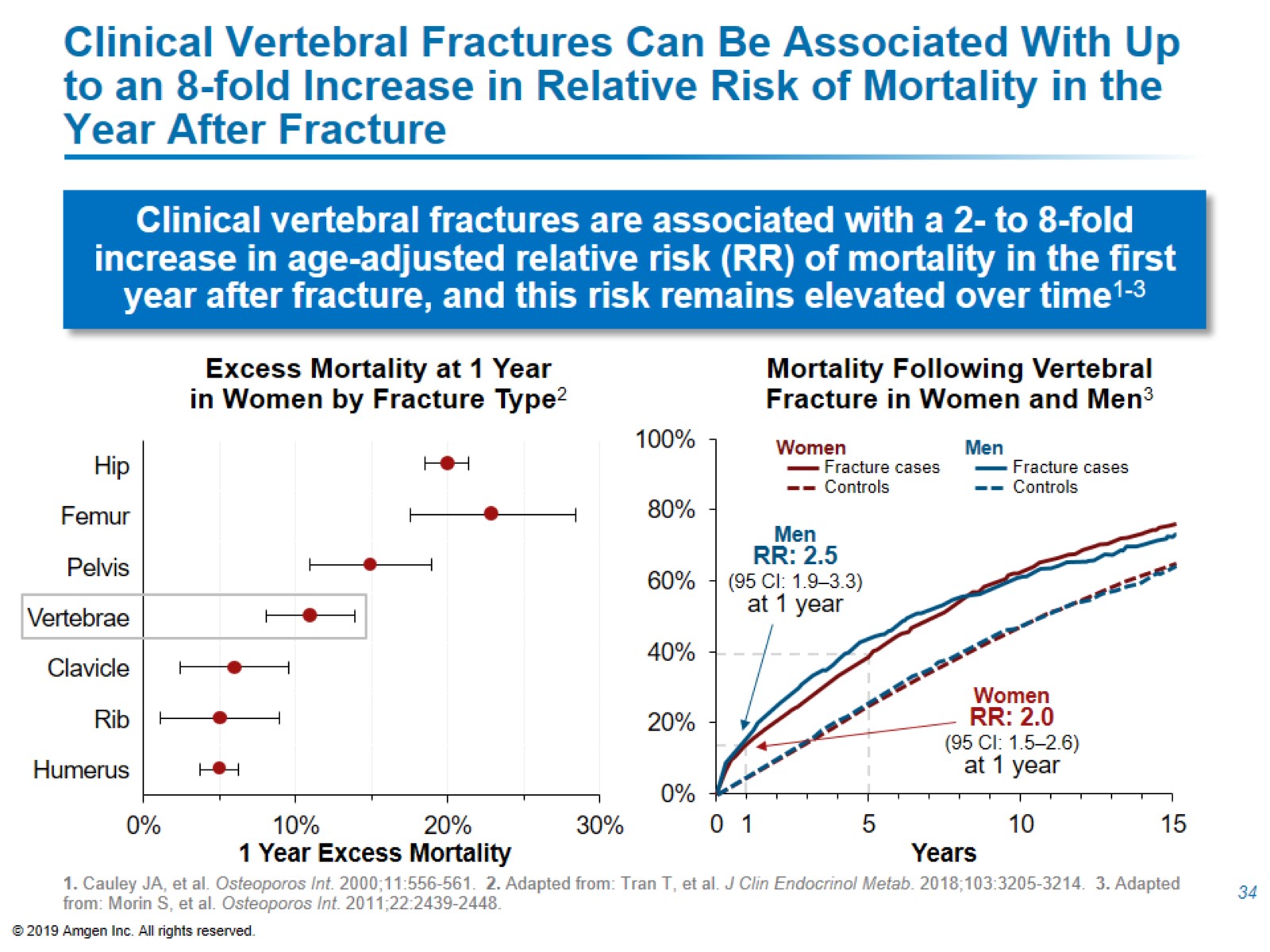 Clinical Vertebral Fractures Can Be Associated With Up to an 8-fold Increase in Relative Risk of Mortality in the Year After Fracture
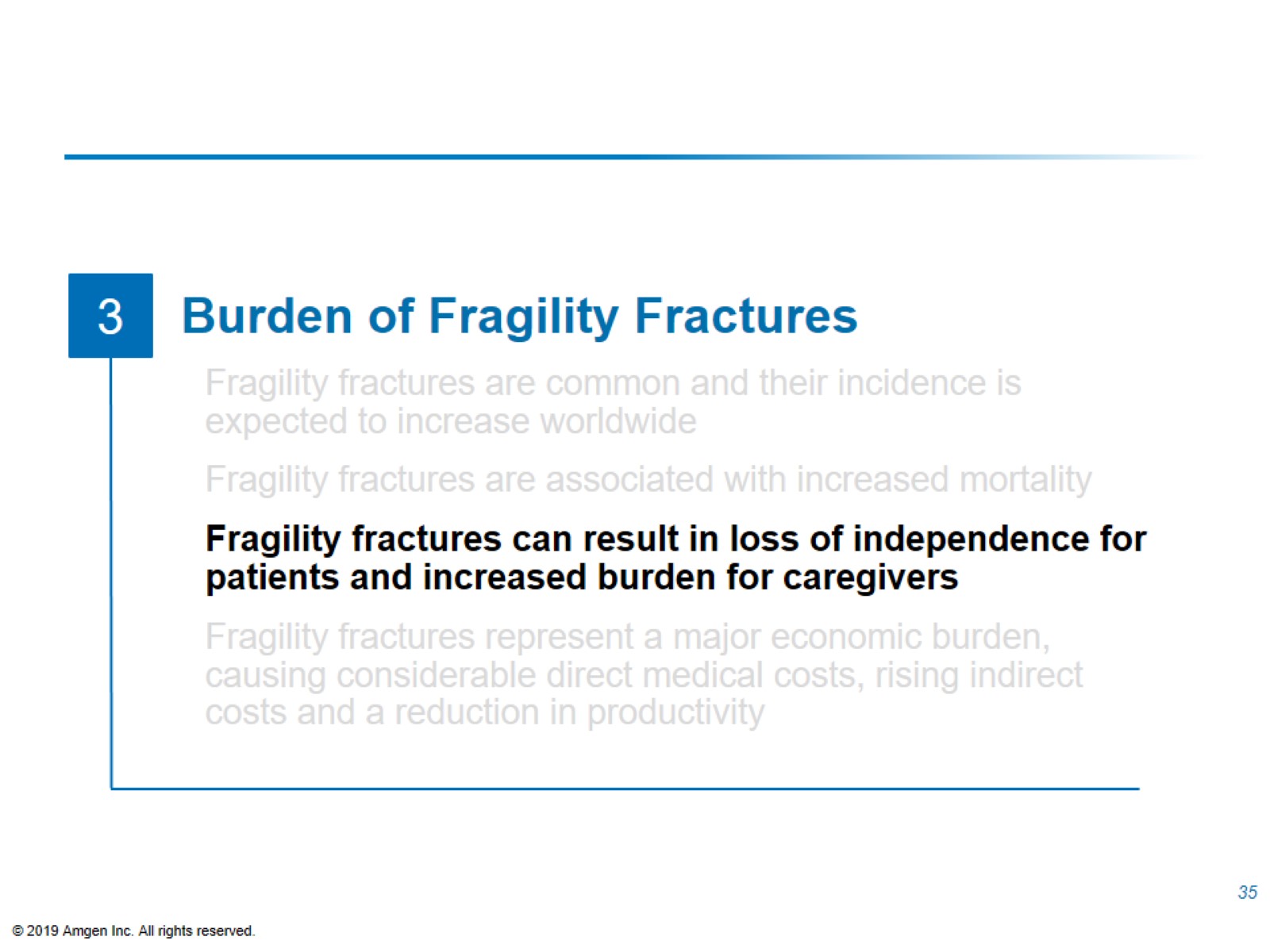 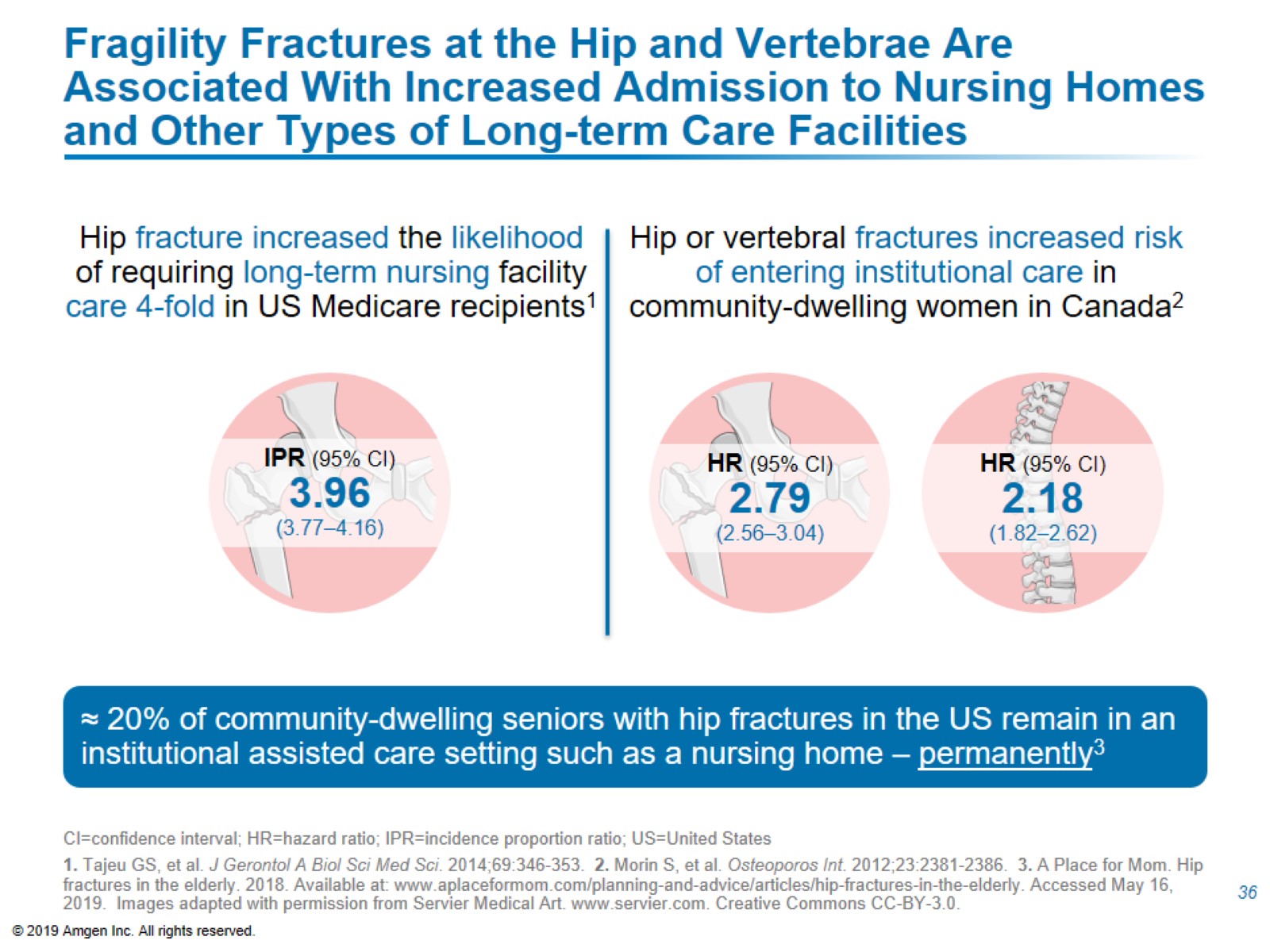 Fragility Fractures at the Hip and Vertebrae Are Associated With Increased Admission to Nursing Homes and Other Types of Long‑term Care Facilities
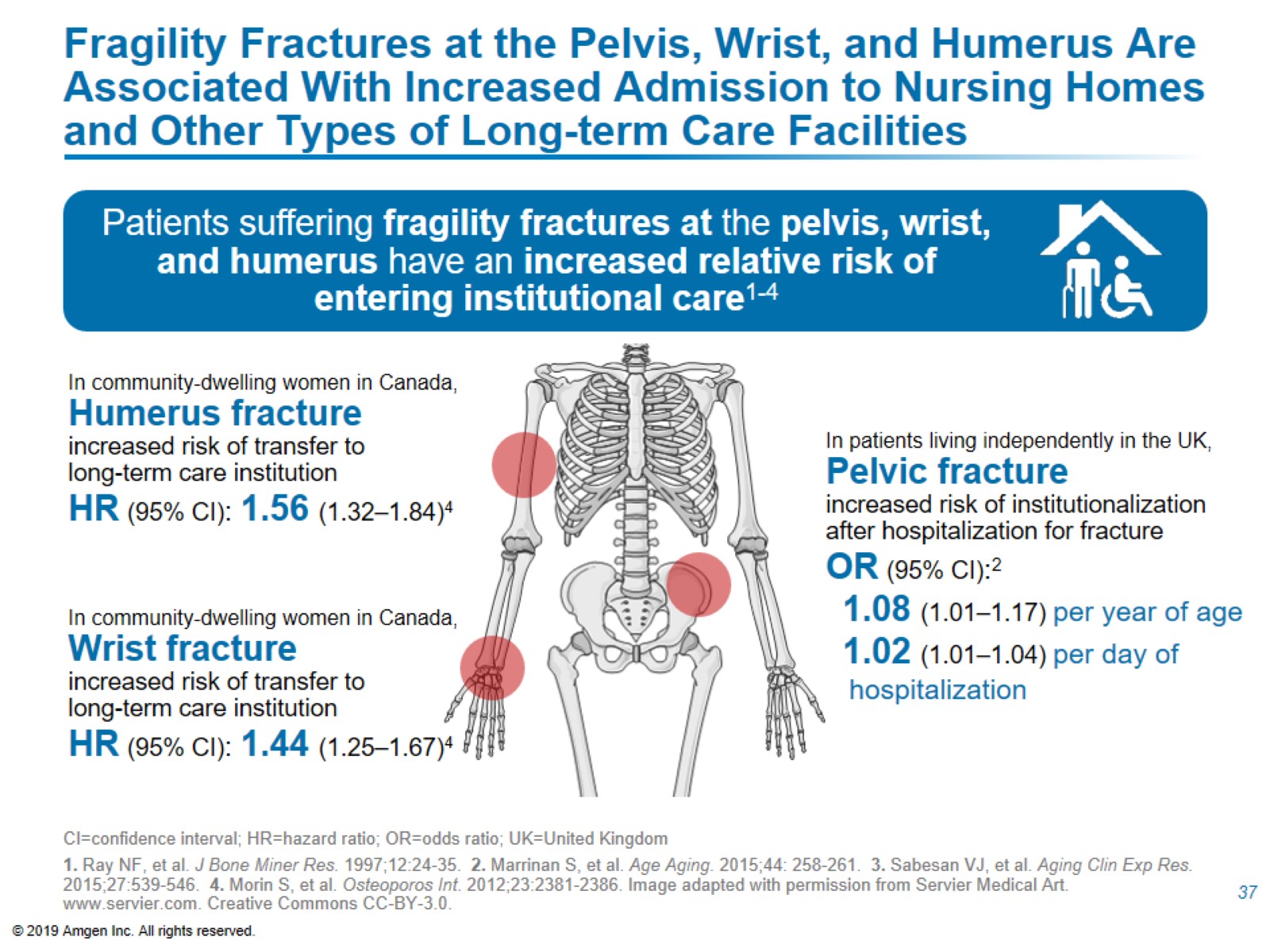 Fragility Fractures at the Pelvis, Wrist, and Humerus Are Associated With Increased Admission to Nursing Homes and Other Types of Long‑term Care Facilities
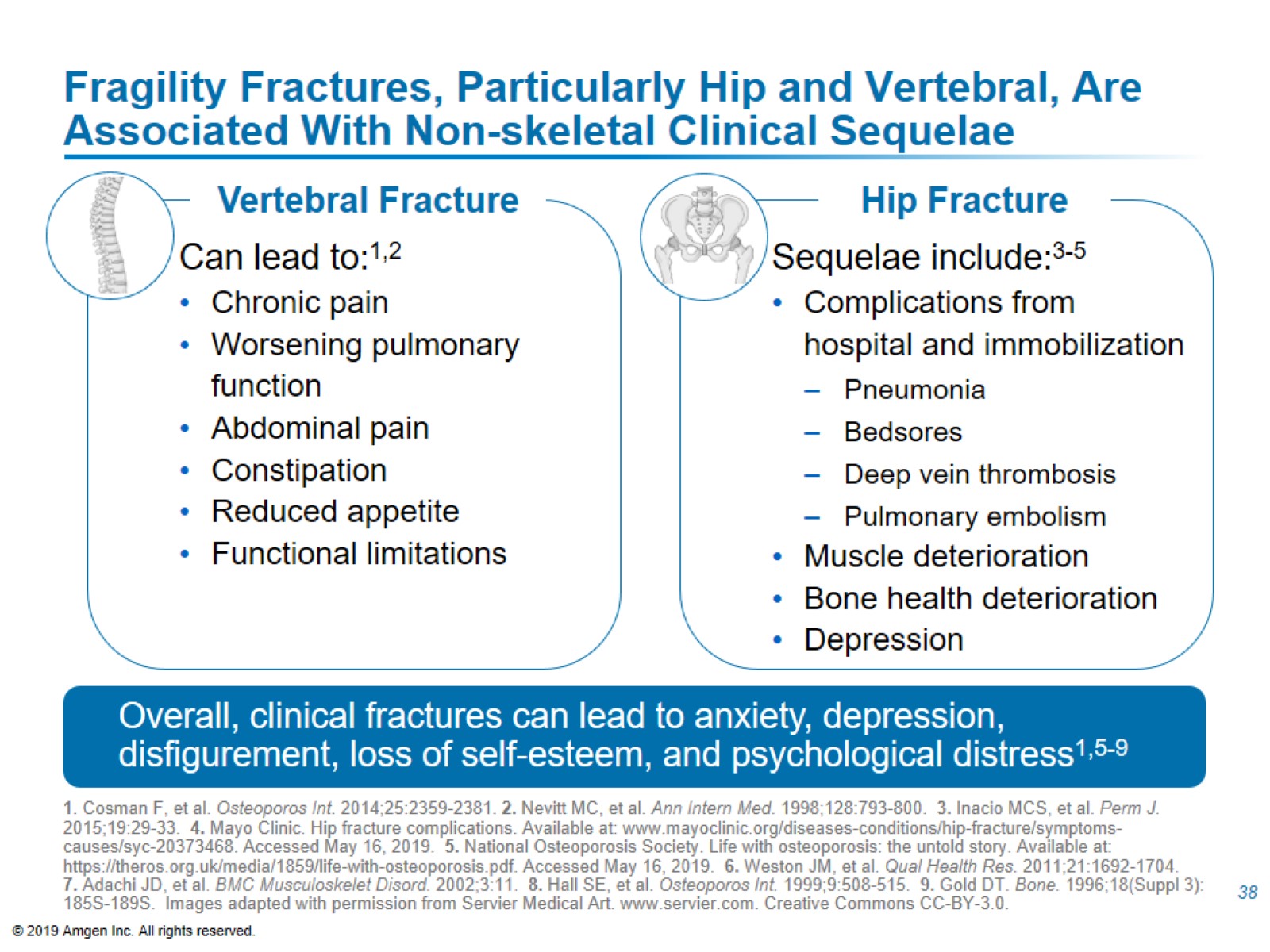 Fragility Fractures, Particularly Hip and Vertebral, Are Associated With Non-skeletal Clinical Sequelae
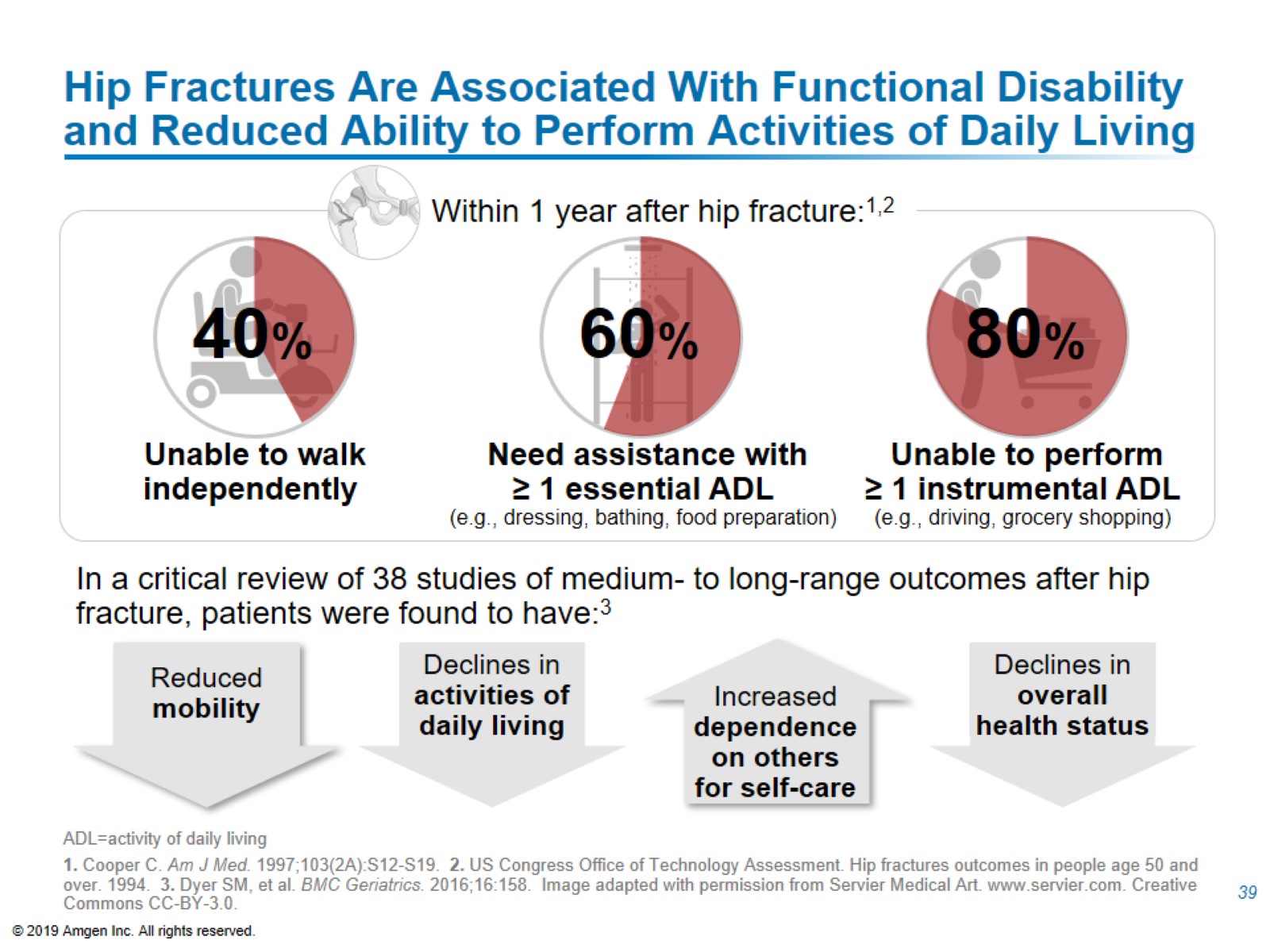 Hip Fractures Are Associated With Functional Disability and Reduced Ability to Perform Activities of Daily Living
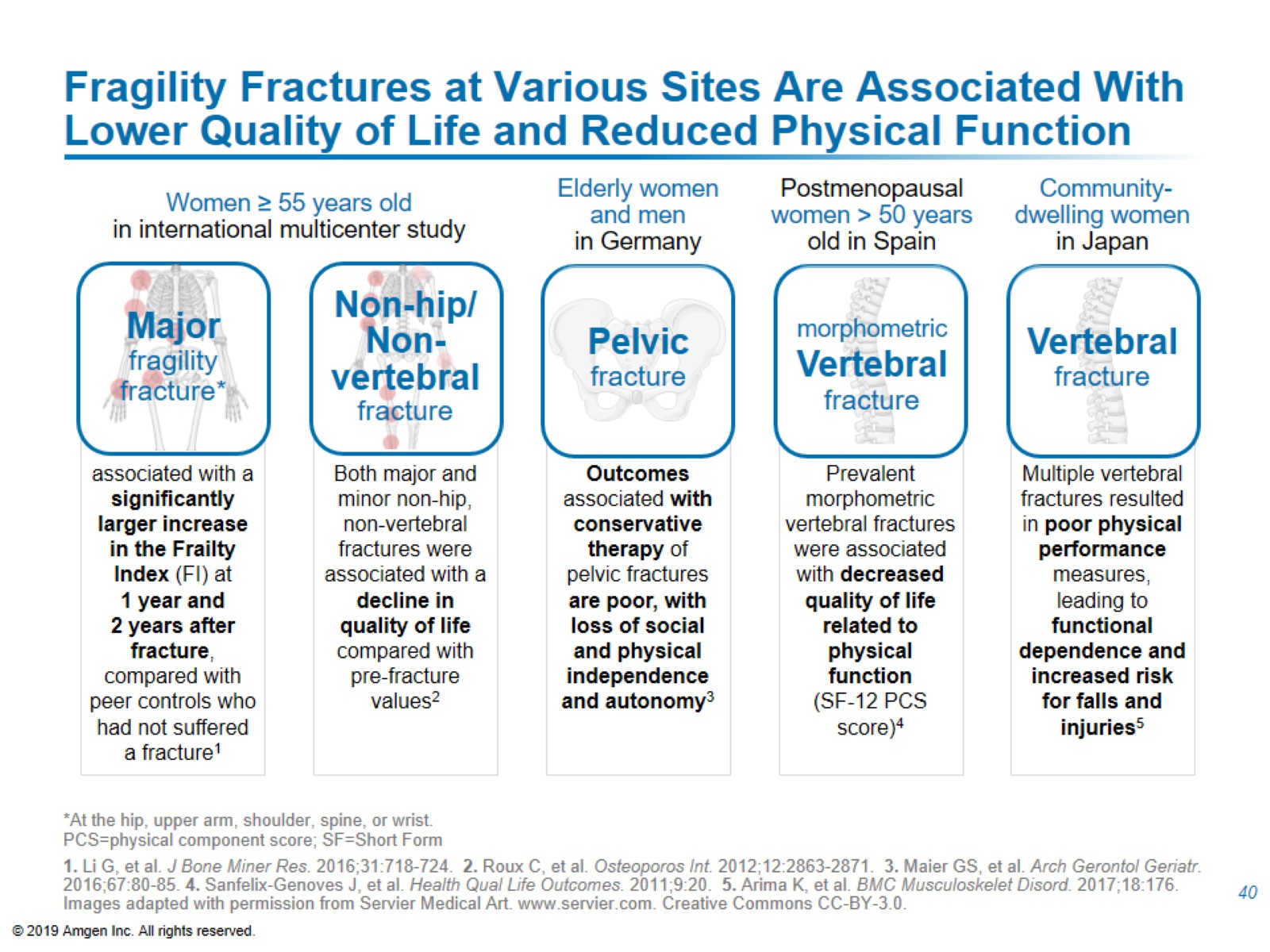 Fragility Fractures at Various Sites Are Associated With Lower Quality of Life and Reduced Physical Function
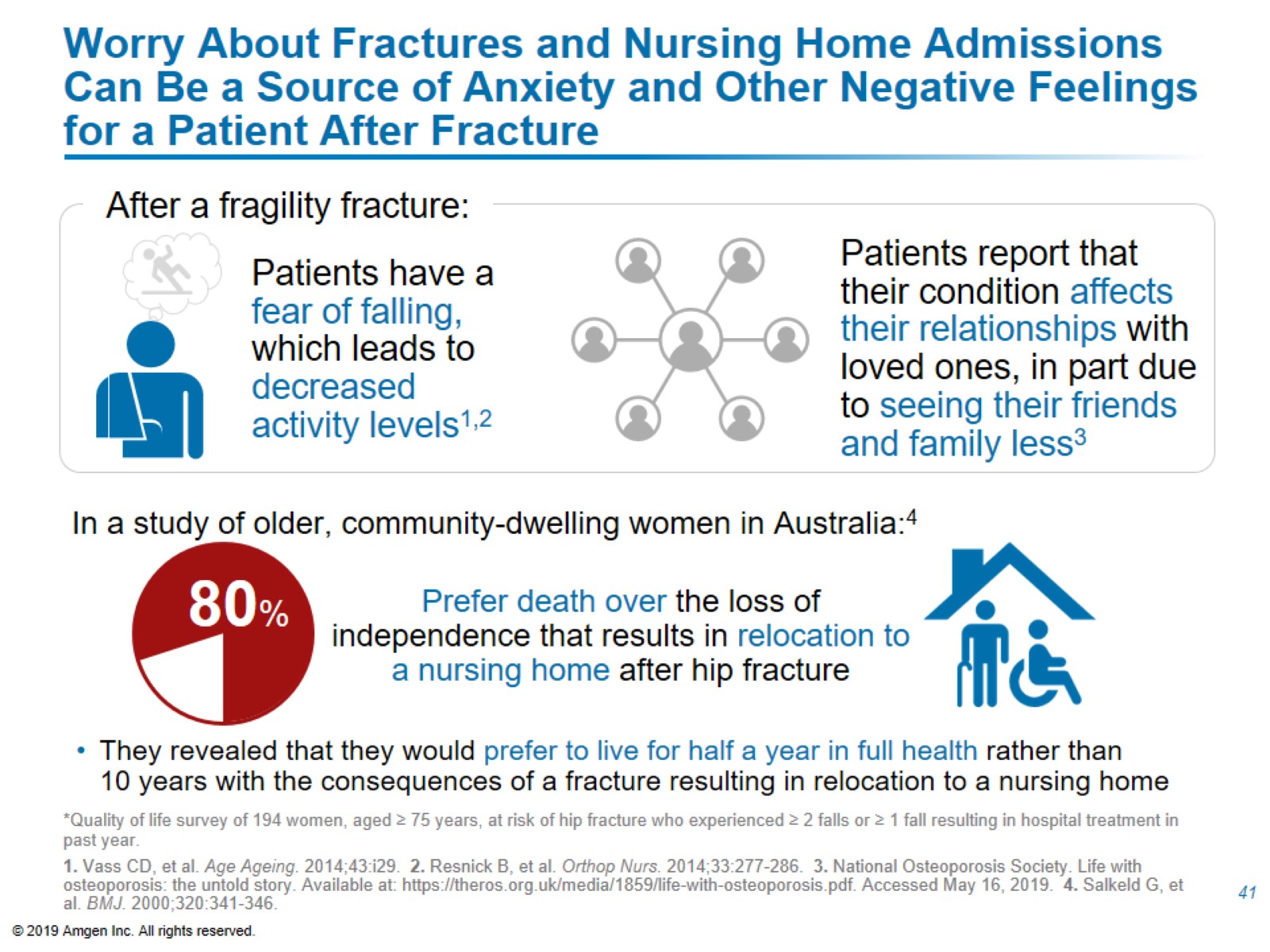 Worry About Fractures and Nursing Home Admissions Can Be a Source of Anxiety and Other Negative Feelings for a Patient After Fracture
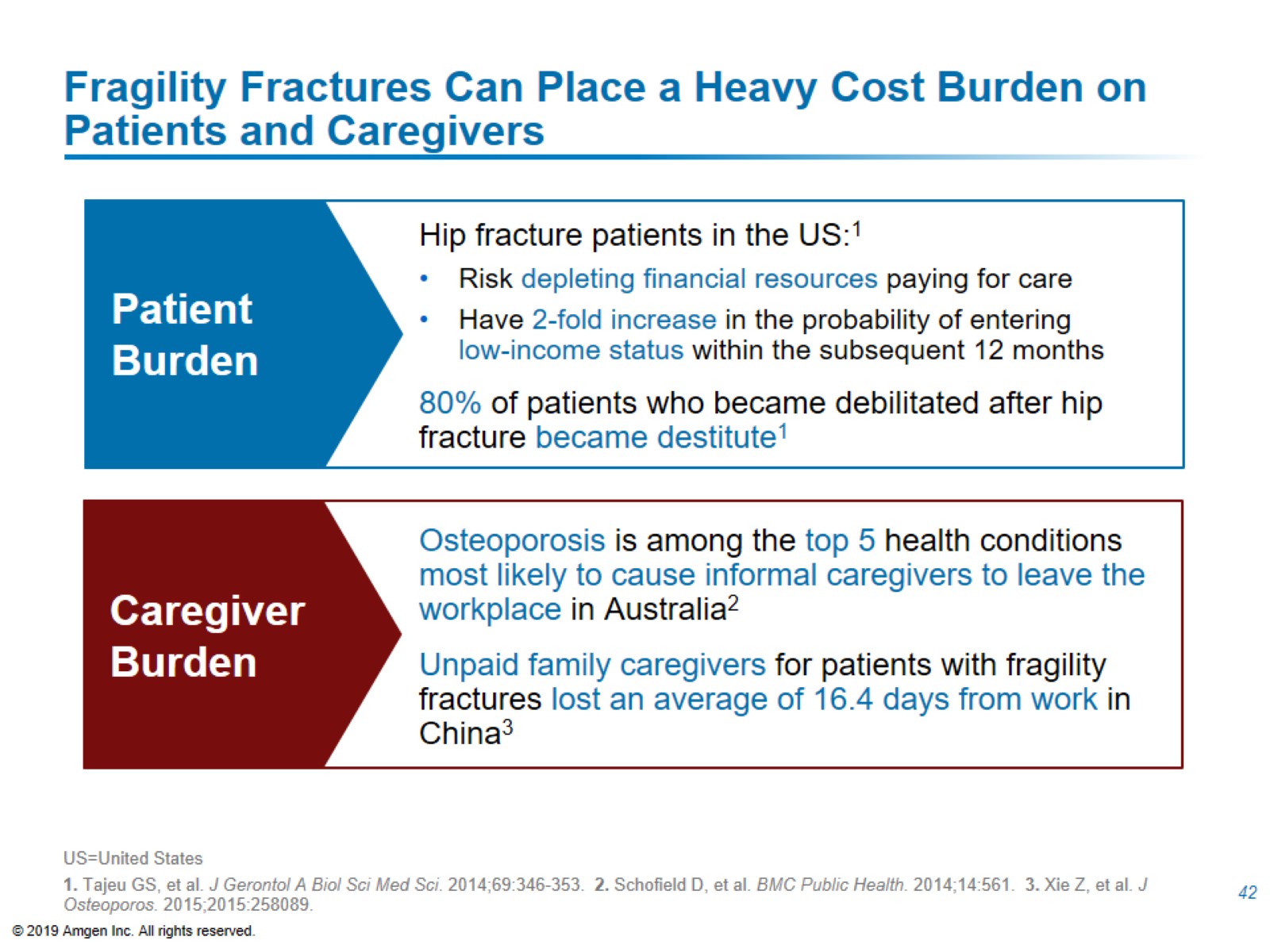 Fragility Fractures Can Place a Heavy Cost Burden on Patients and Caregivers
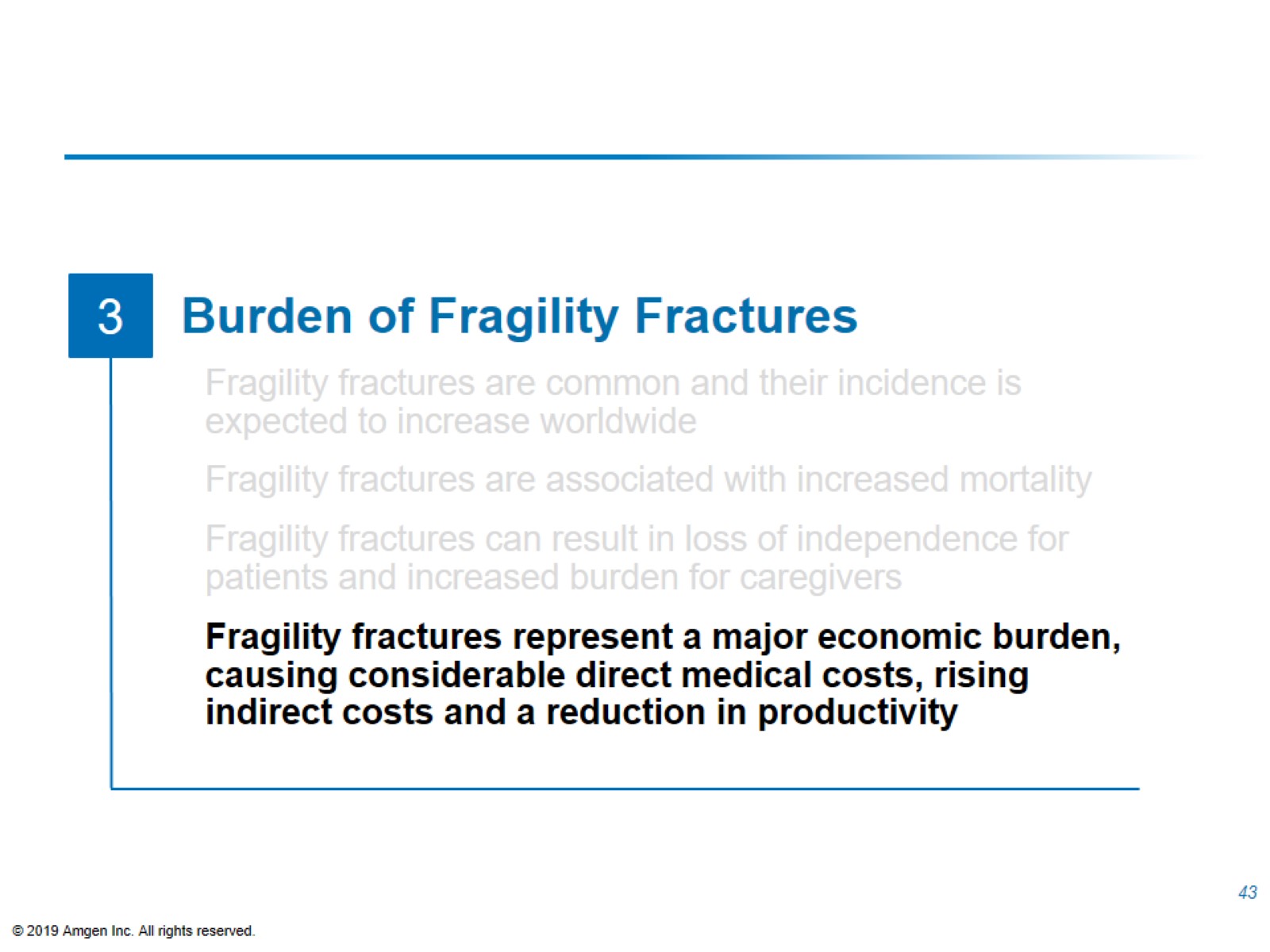 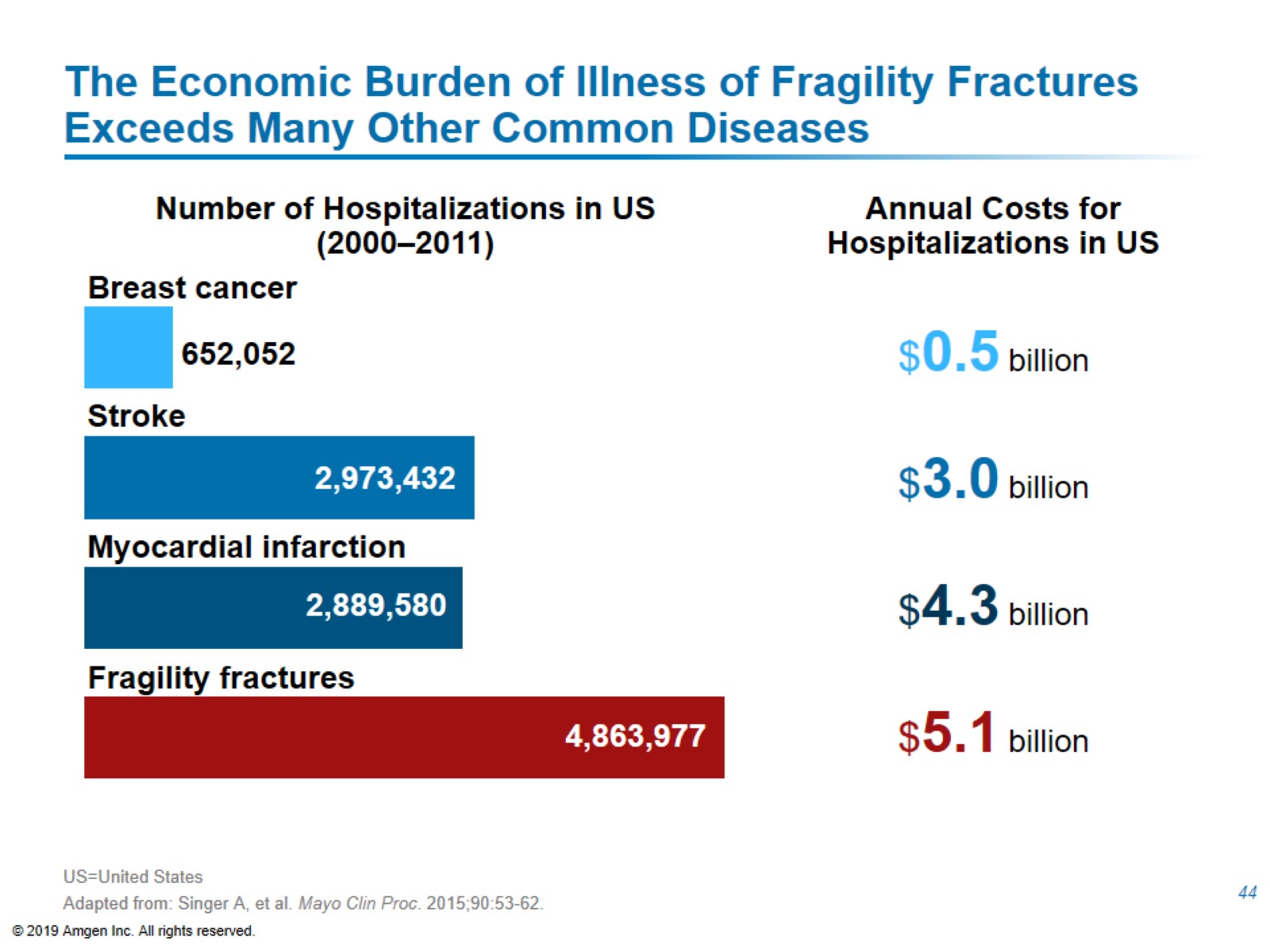 The Economic Burden of Illness of Fragility Fractures Exceeds Many Other Common Diseases
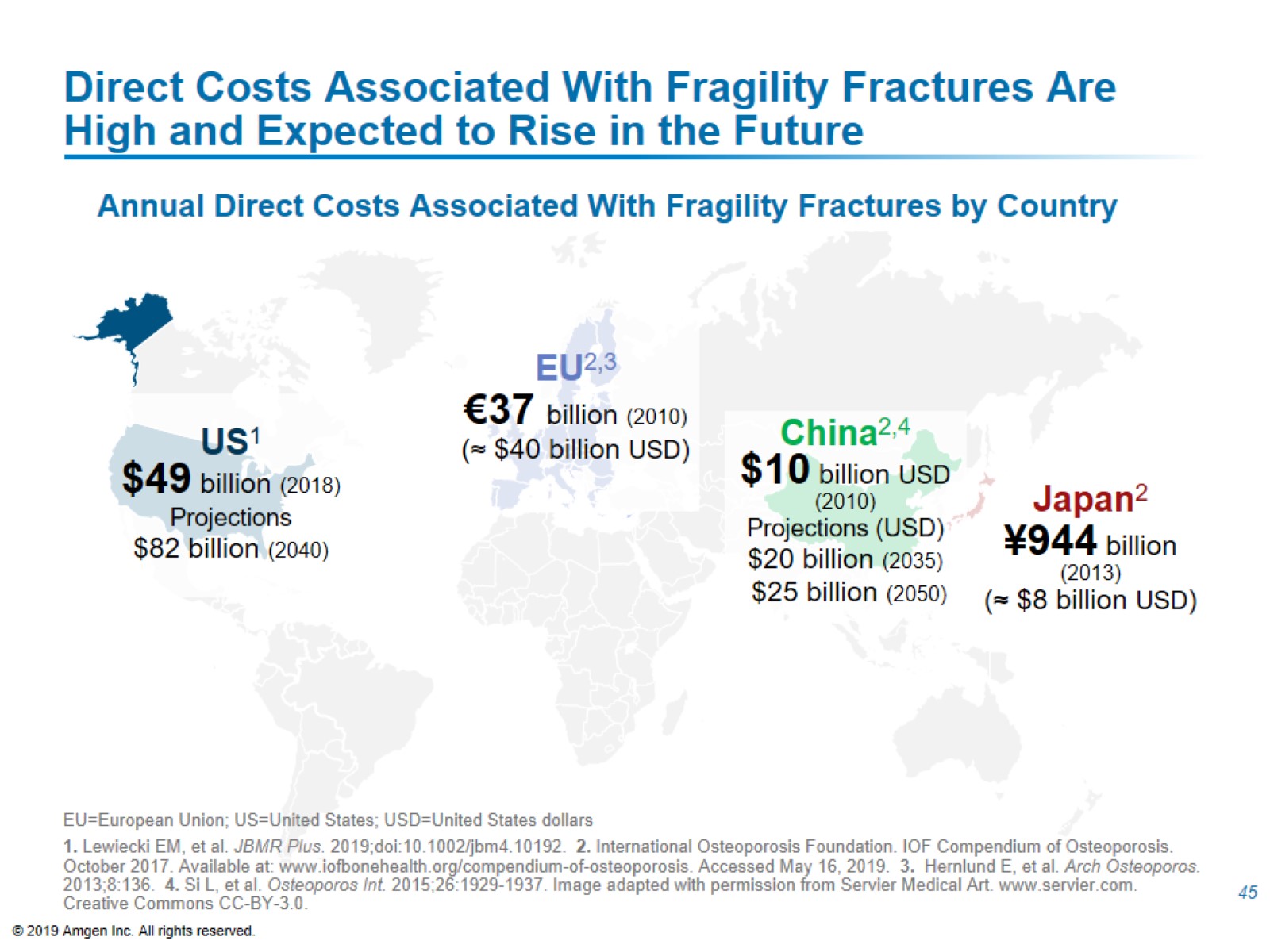 Direct Costs Associated With Fragility Fractures Are High and Expected to Rise in the Future
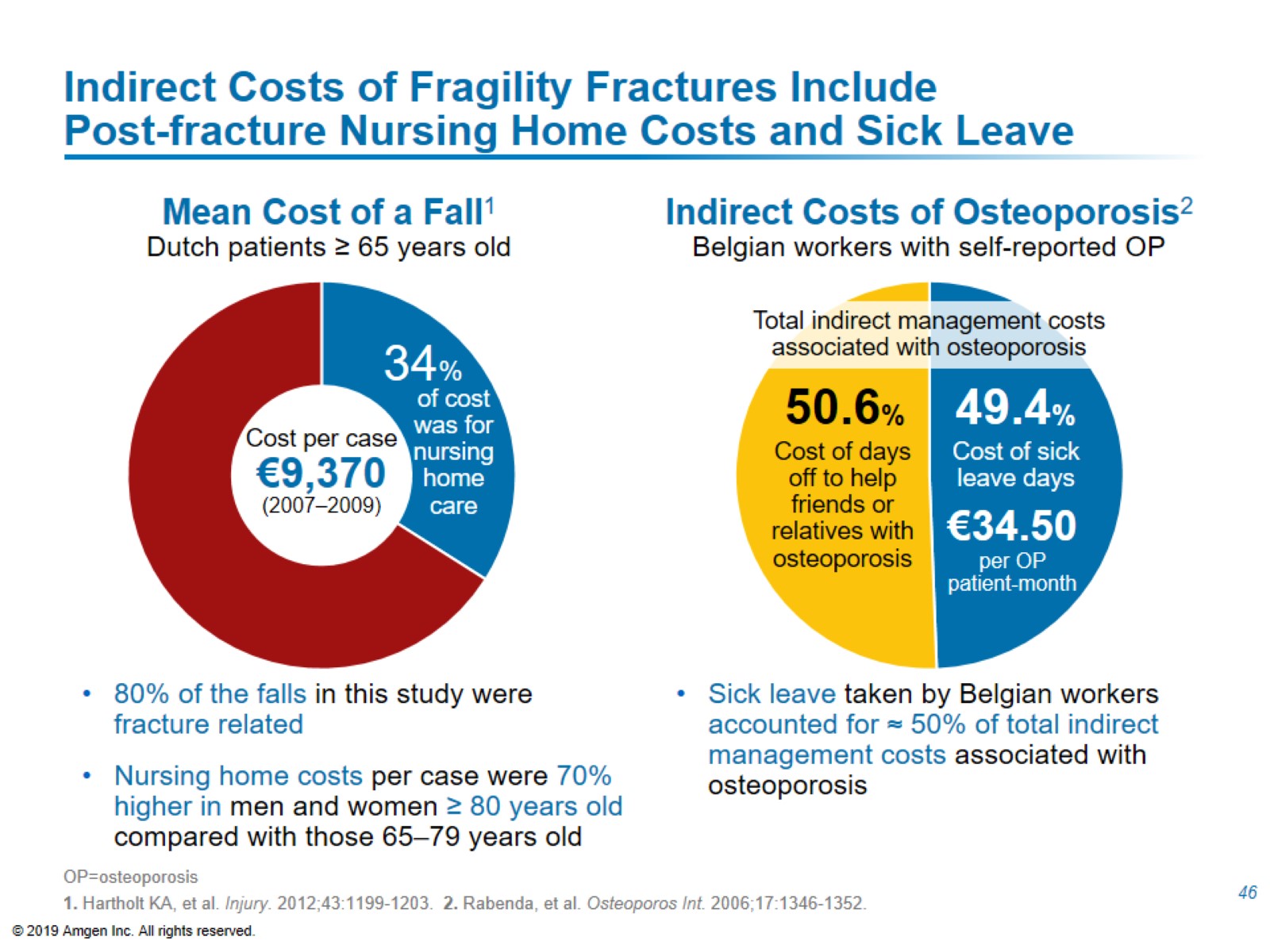 Indirect Costs of Fragility Fractures Include Post‑fracture Nursing Home Costs and Sick Leave
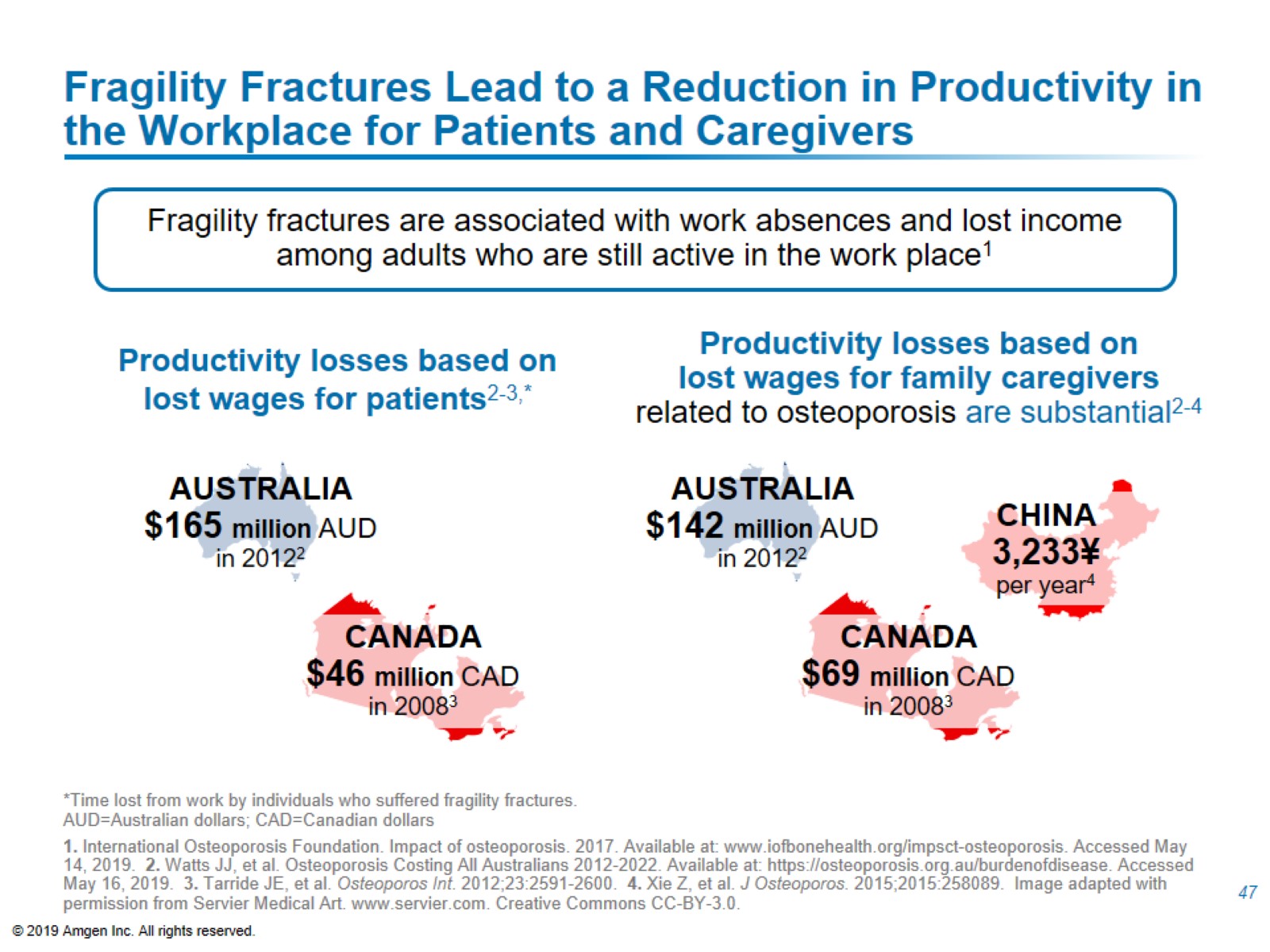 Fragility Fractures Lead to a Reduction in Productivity in the Workplace for Patients and Caregivers
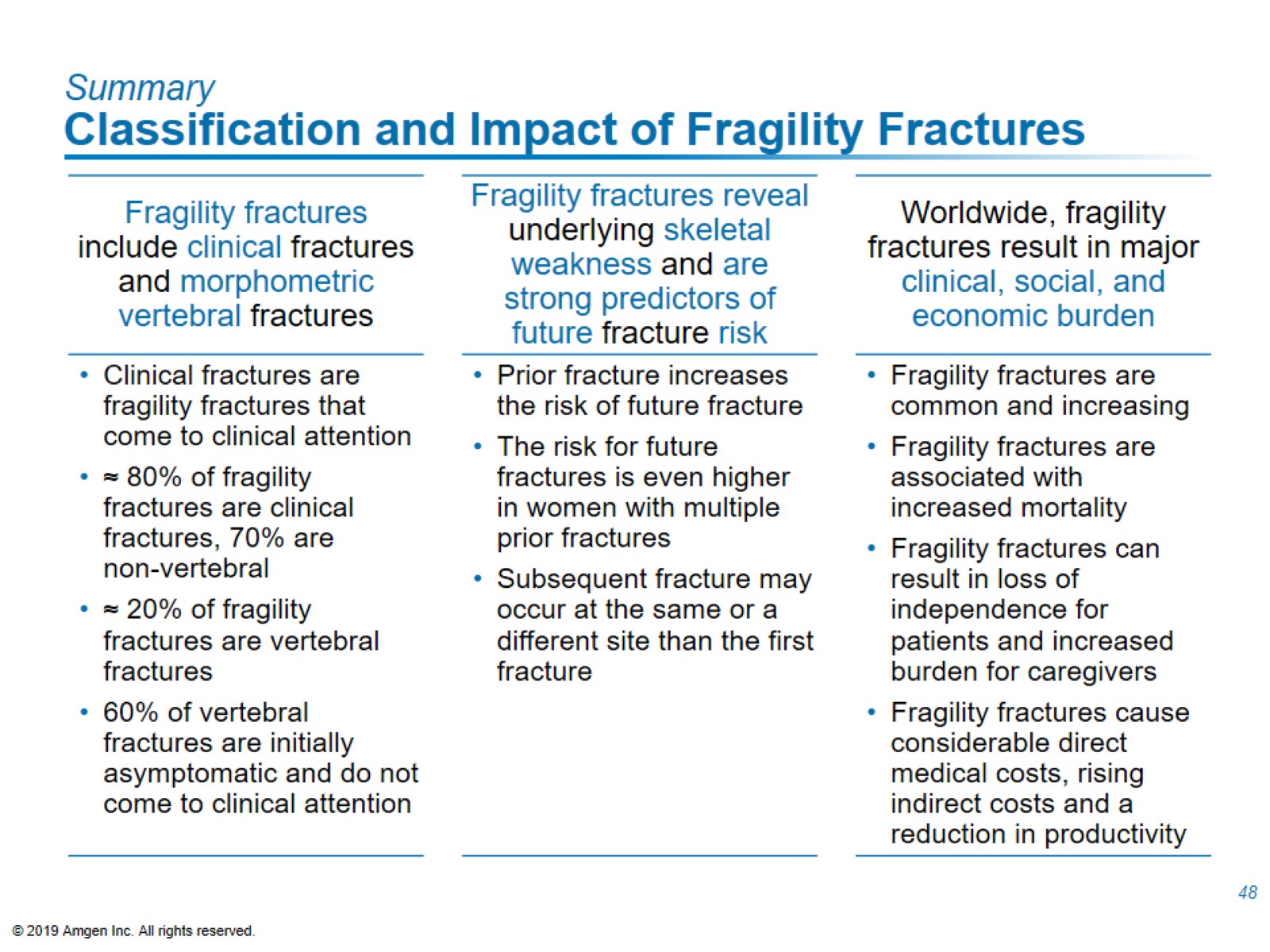 SummaryClassification and Impact of Fragility Fractures